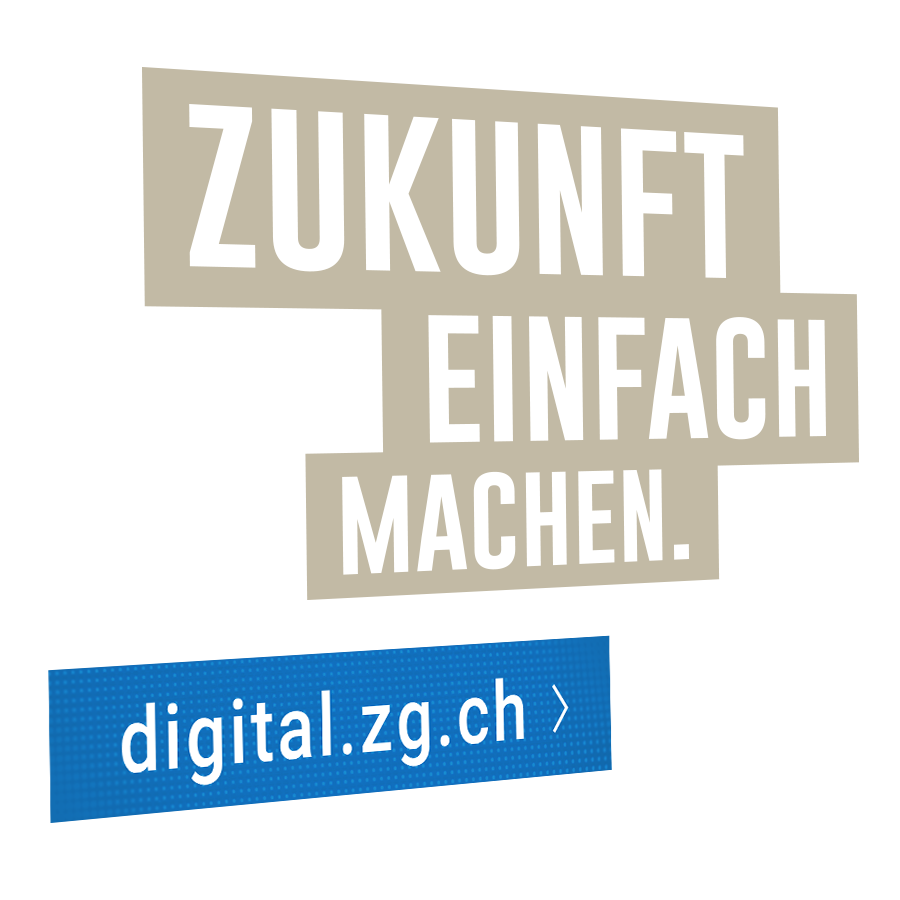 Wandelwerkzeug
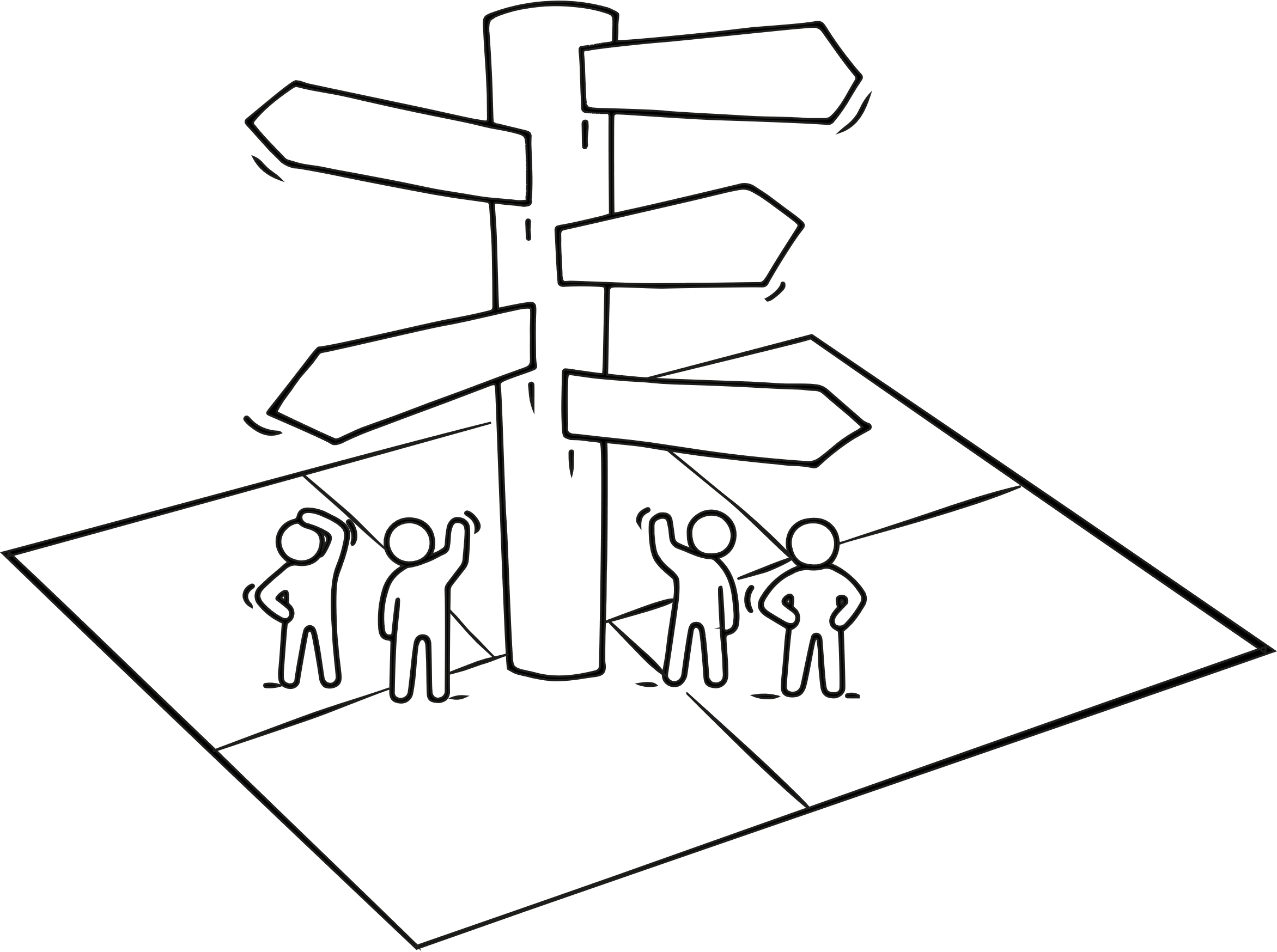 Change Story:
Veränderung eindrücklich erzählen
2
Agenda
* Ausreichend Pausen einplanen
3
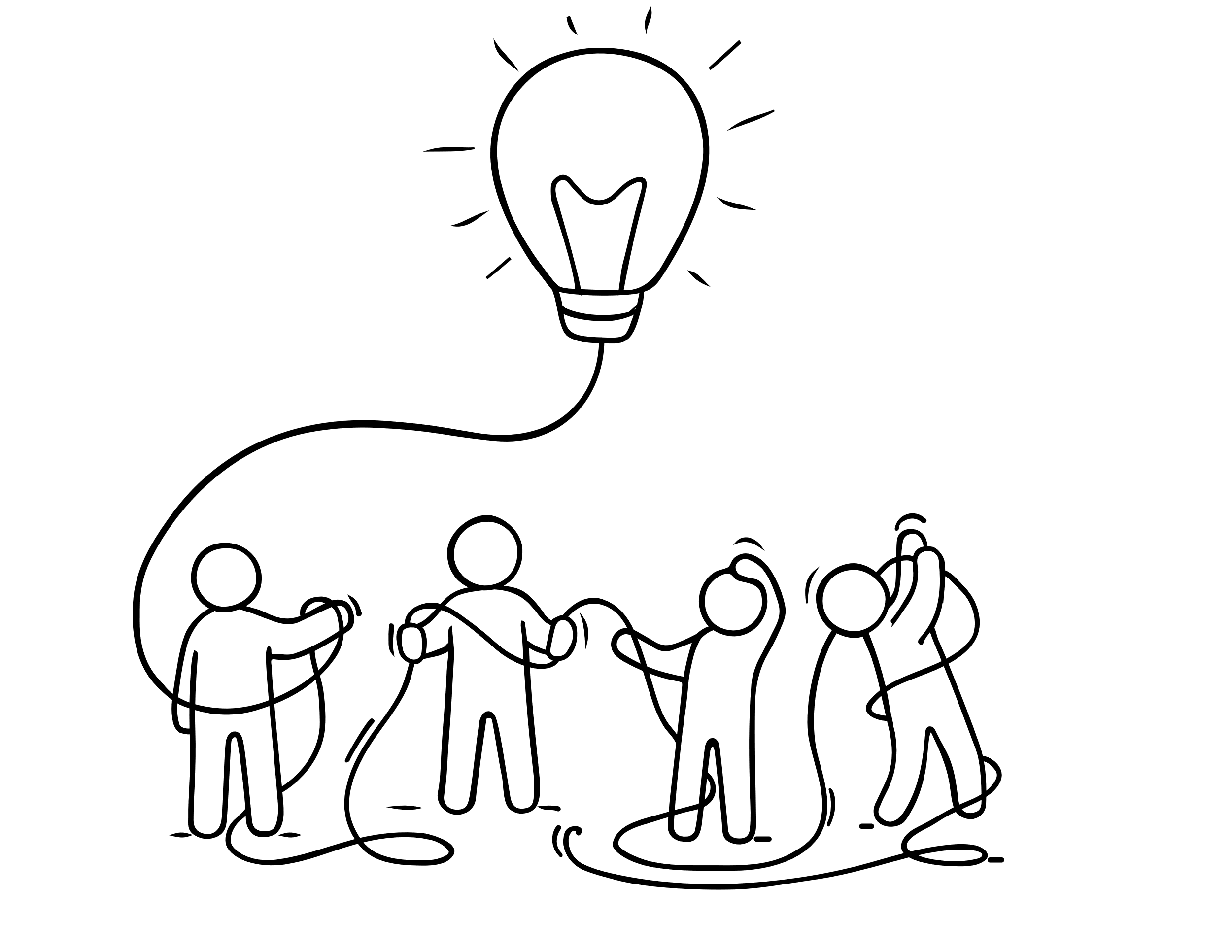 Impuls
4
Weshalb wollen wir eine Change Story entwickeln?
Eine Veränderung wird nur akzeptiert, wenn zentrale Fragen nach dem Warum beantwortet werden und die Veränderung einen Zweck erfüllt.
Diese Fragen und dazu gehörigen Antworten wollen wir heute mithilfe eines Templates bündeln und strukturieren, so dass eine schlüssige Beschreibung der Veränderung entsteht.
Während dieses Prozesses versetzten wir uns die Situation der betroffenen sowie beteiligten Personen hinein. So stellen wir die Menschen ins Zentrum unserer Veränderung.
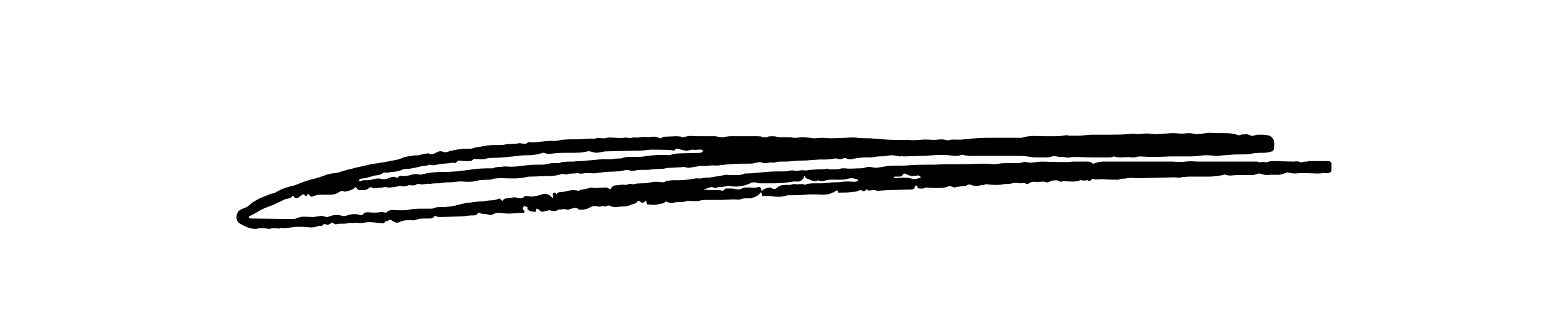 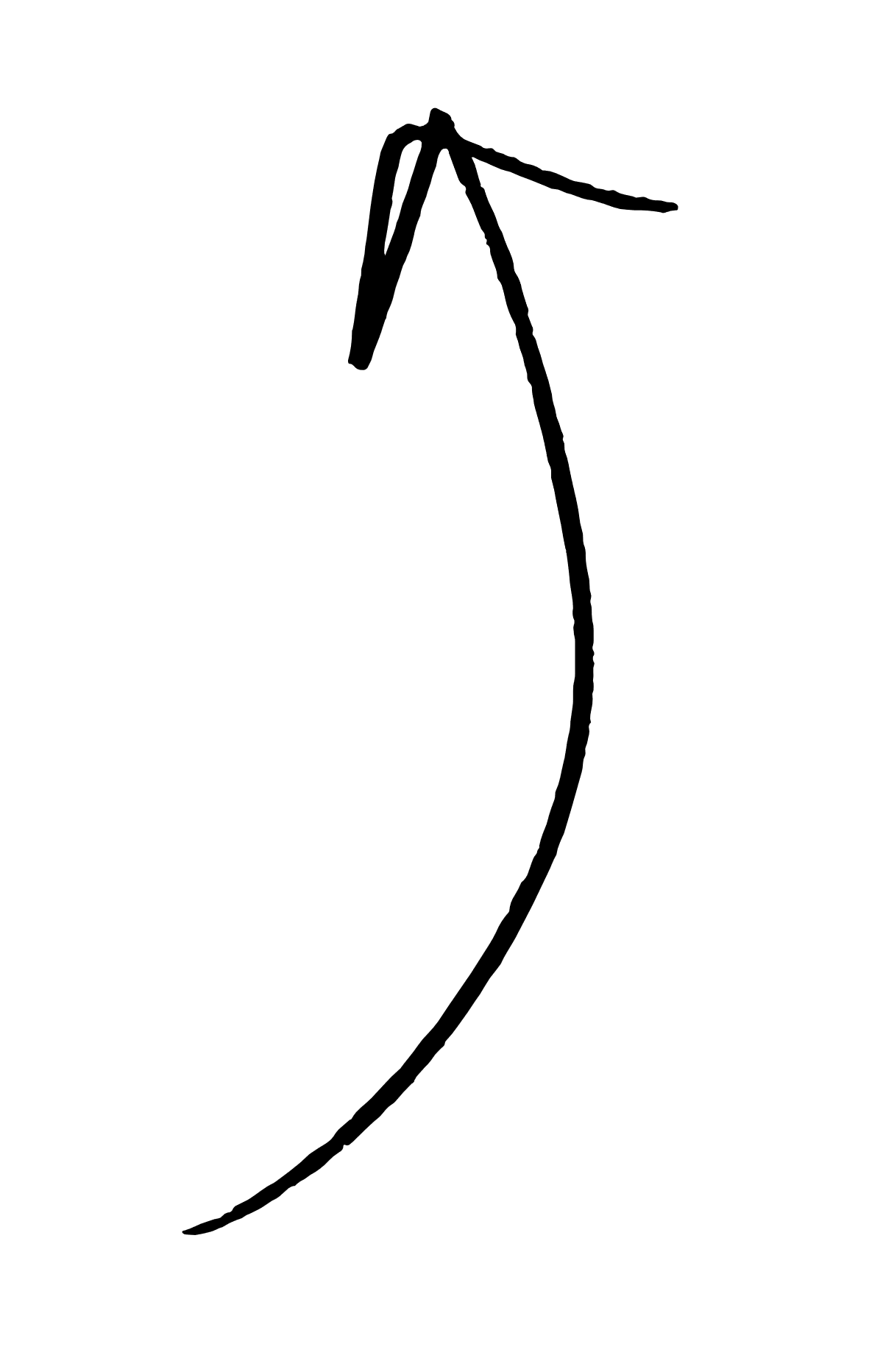 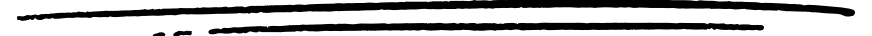 5
Was bewirkt eine gute Change Story?
erklärt, warum der Wandel notwendig ist
klärt auf über den Umfang der Veränderung sowie zentrale Elemente, Eckpunkte oder Rahmenbedingungen 
wertschätzt in der Vergangenheit Erreichtes
bildet eine Brücke zwischen der Welt von heute und morgen
macht den Wandel persönlich, begeistert und involviert
6
Was charakterisiert eine gute Change Story?
7
Der Weg zur erfolgreichen Change Story
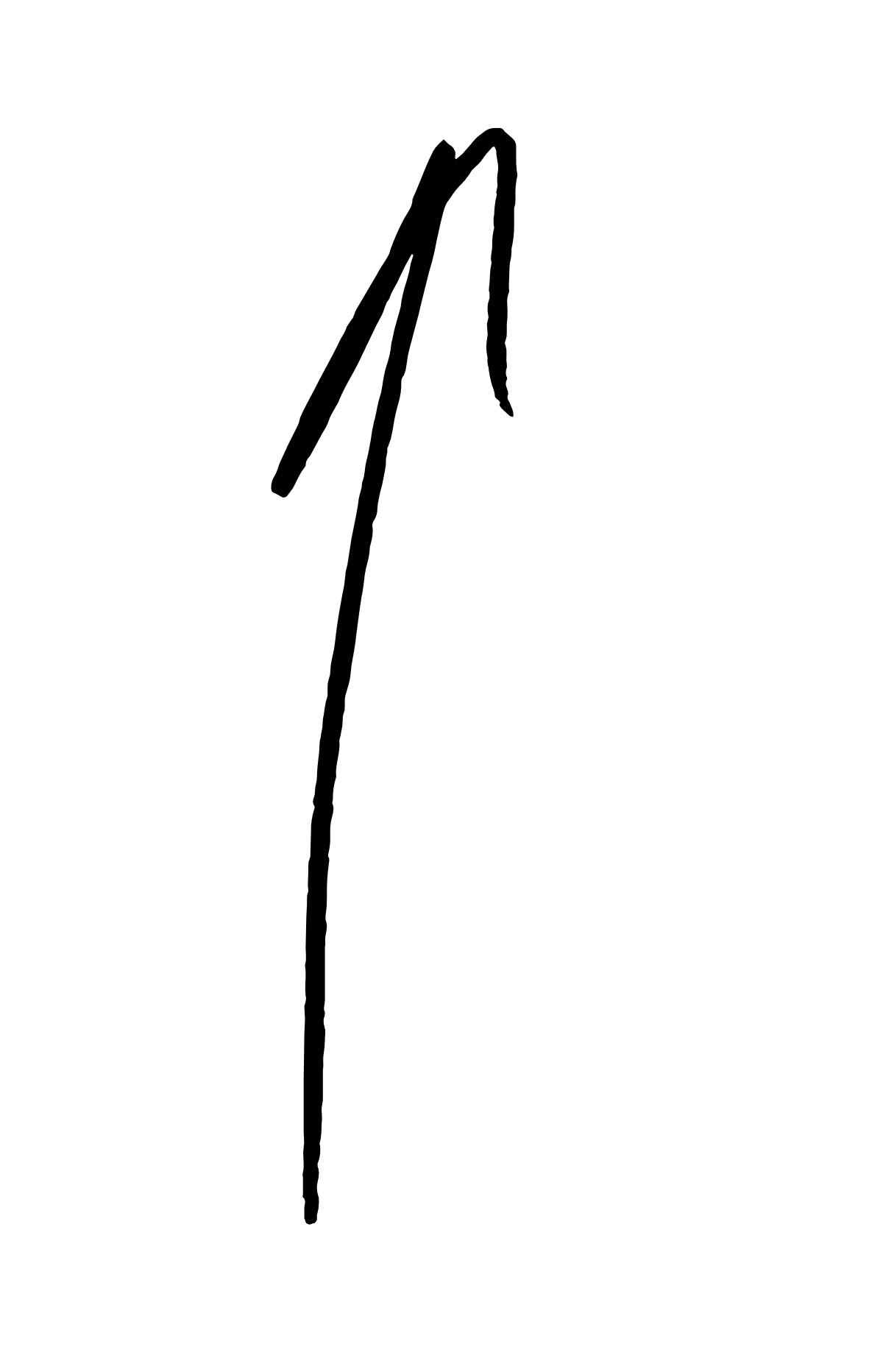 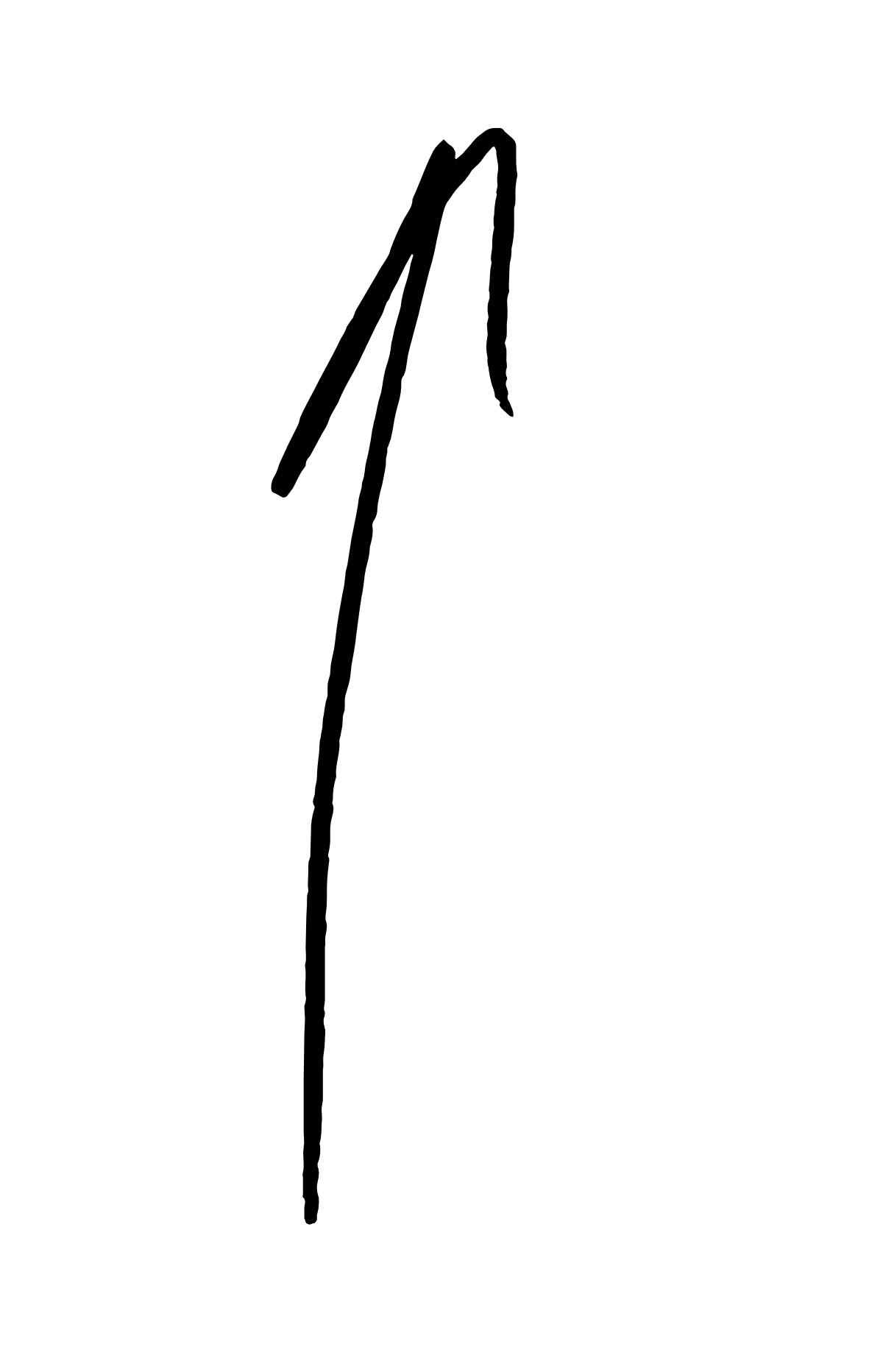 Entwickeln
Testen
Erzählen
Change Story Canvas befüllen
Inhalte priorisieren
Veränderung illustrieren
Feedback einholen
Unklarheiten ausmerzen
Inhalte nachschärfen
Unterschiedliche Kanäle nutzen 
Zielgruppen-spezifische Akzepte setzten
In den Dialog treten
8
Workshop 1
Instruktionen
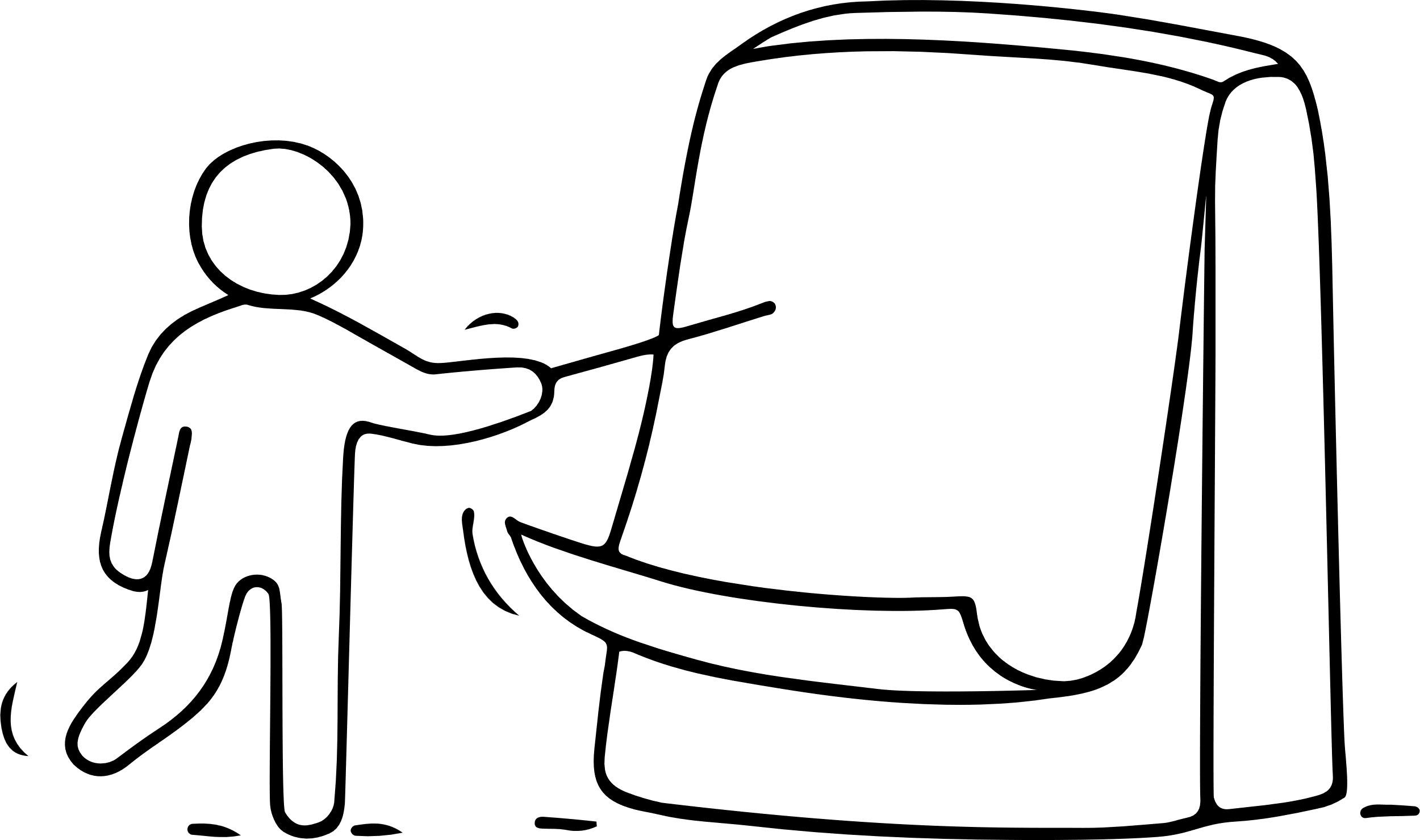 9
Befüllen des Change Story Canvas
In den nächsten 180 Minuten erarbeiten wir die Inhalte für die sechs Felder. Das Vorgehen pro Feld ist immer gleich und dauert jeweils circa eine halbe Stunde. 

Notieren der eigenen Gedanken zu den Canvas Fragen auf Postit, bitte immer nur 1 Gedanke pro Zettel  5 Minuten in Stillarbeit
Vorstellen der eigenen Postit und anheften an den Canvas  1-2 Minuten pro Person (je nach Anzahl der anwesenden Personen)
Clustern der Postit pro Feld und definieren einer Clusterüberschrift   10 Minuten in gemeinsamem Austausch 
Reflektieren, ob noch etwas fehlt  2 Minuten
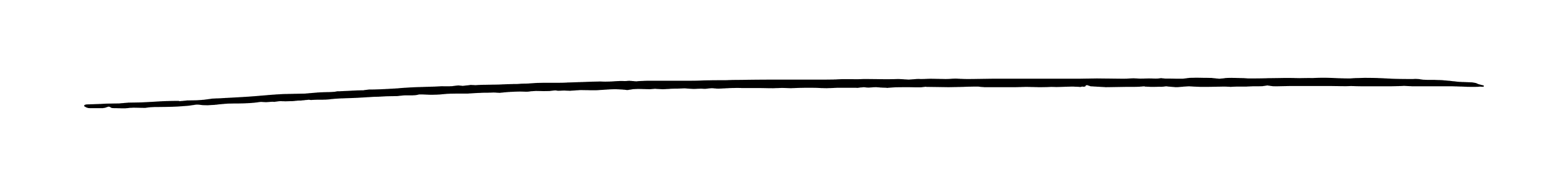 Tipp
Achtet mittels Stoppuhr / Timer auf die Einhaltung der Zeitfenster. Definiert dafür einen Timekeeper.
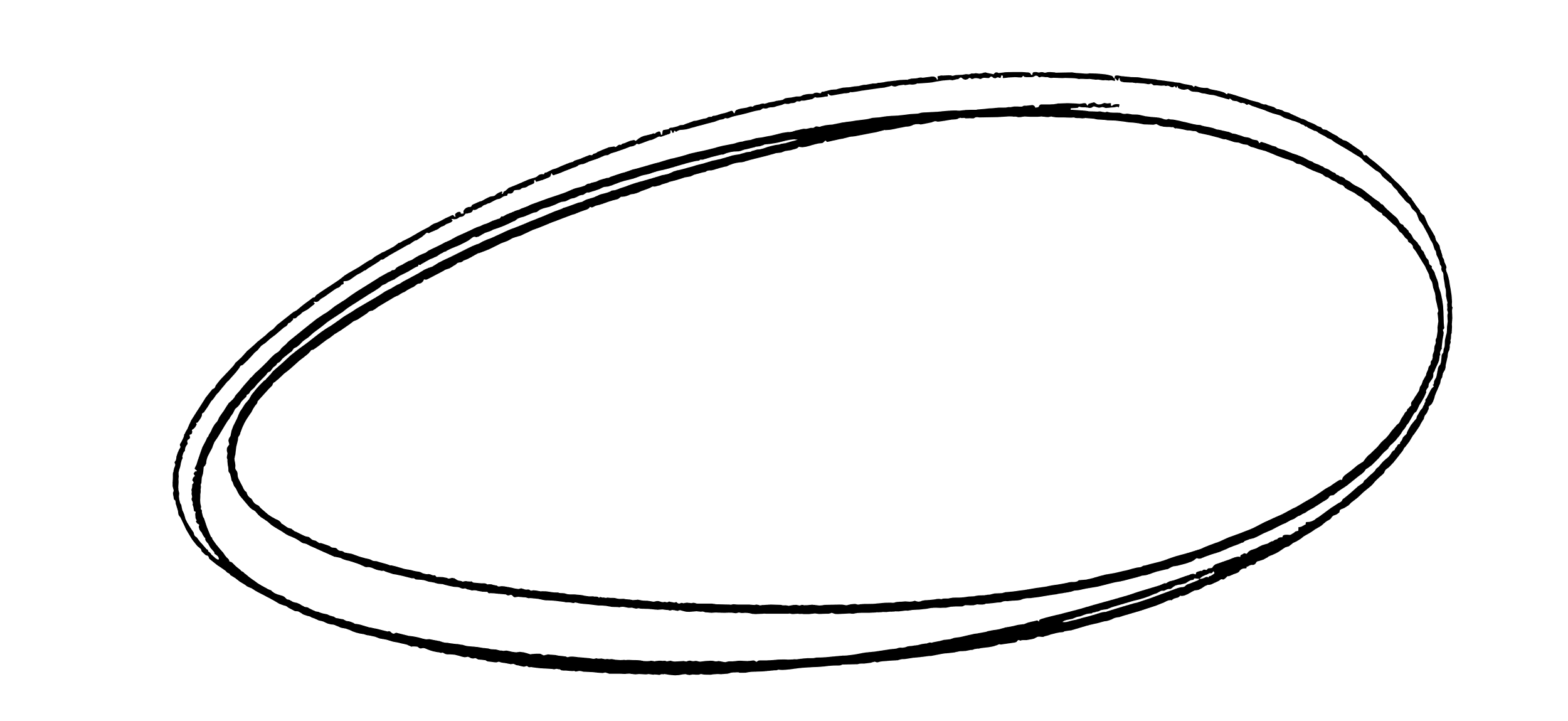 10
Befüllen des Change Story Canvas
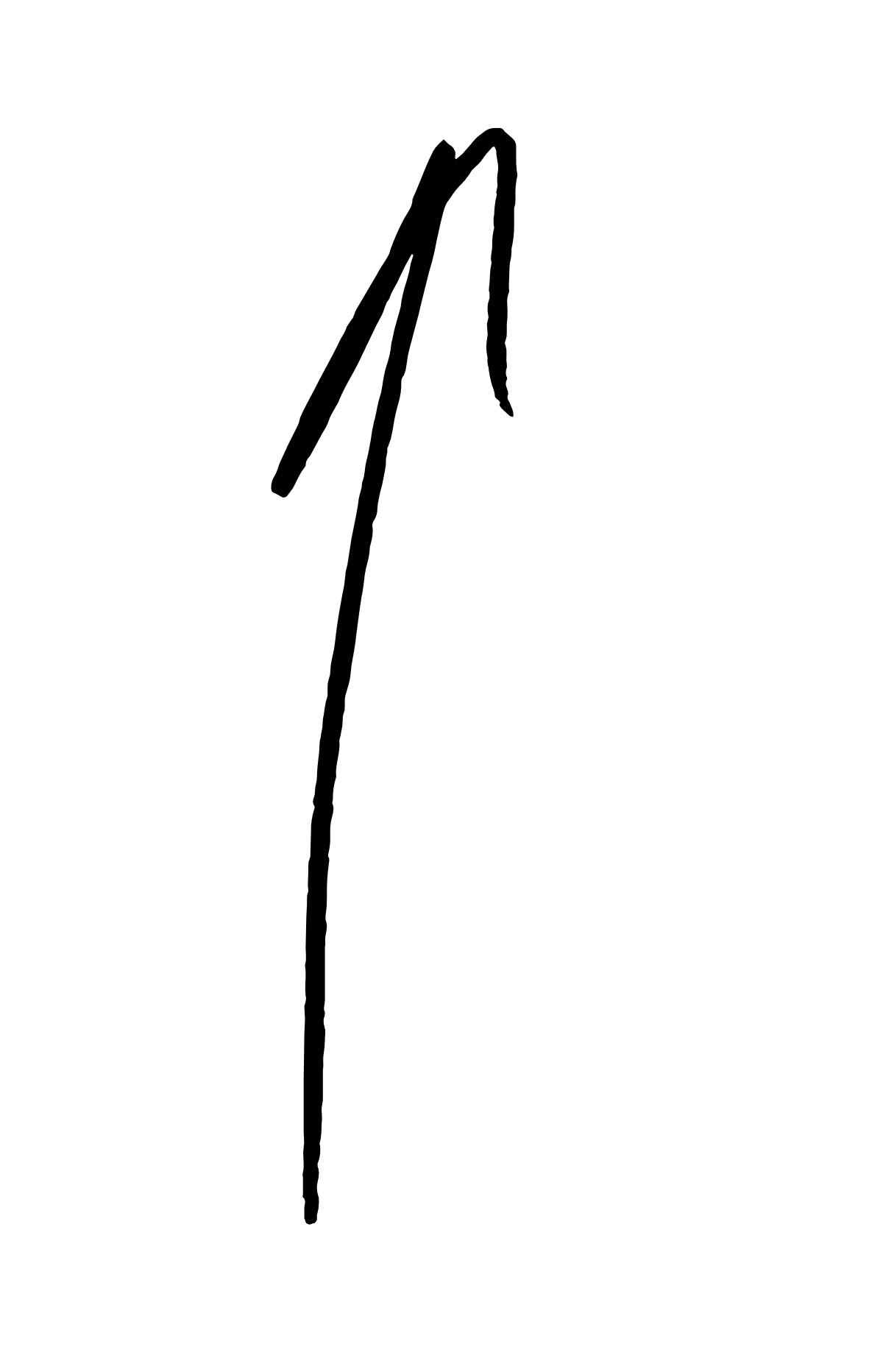 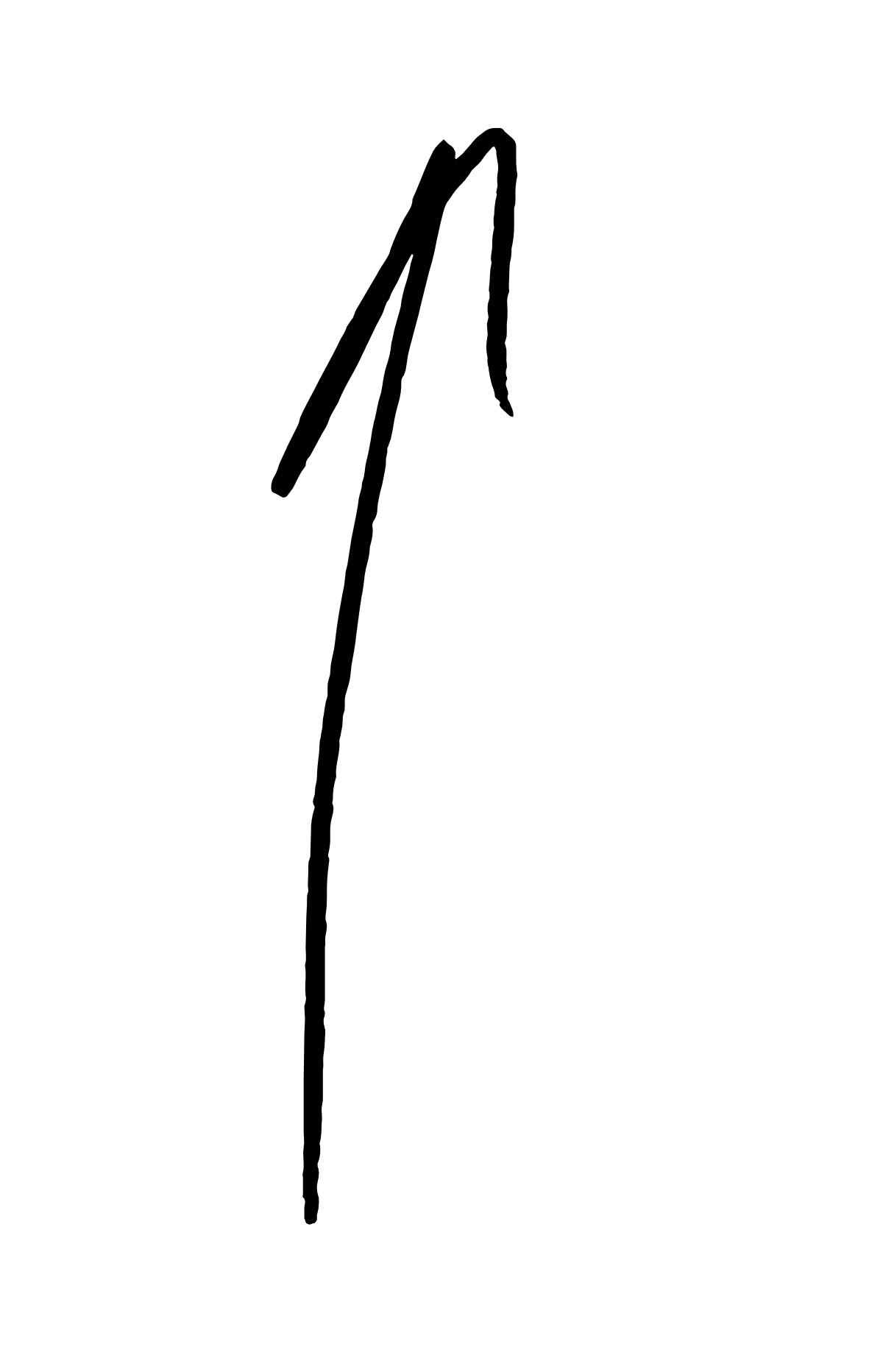 Erarbeitung in Gruppe 1
Ergebnisse 
zusammen 
führen
Canvas 
Feld 1-6
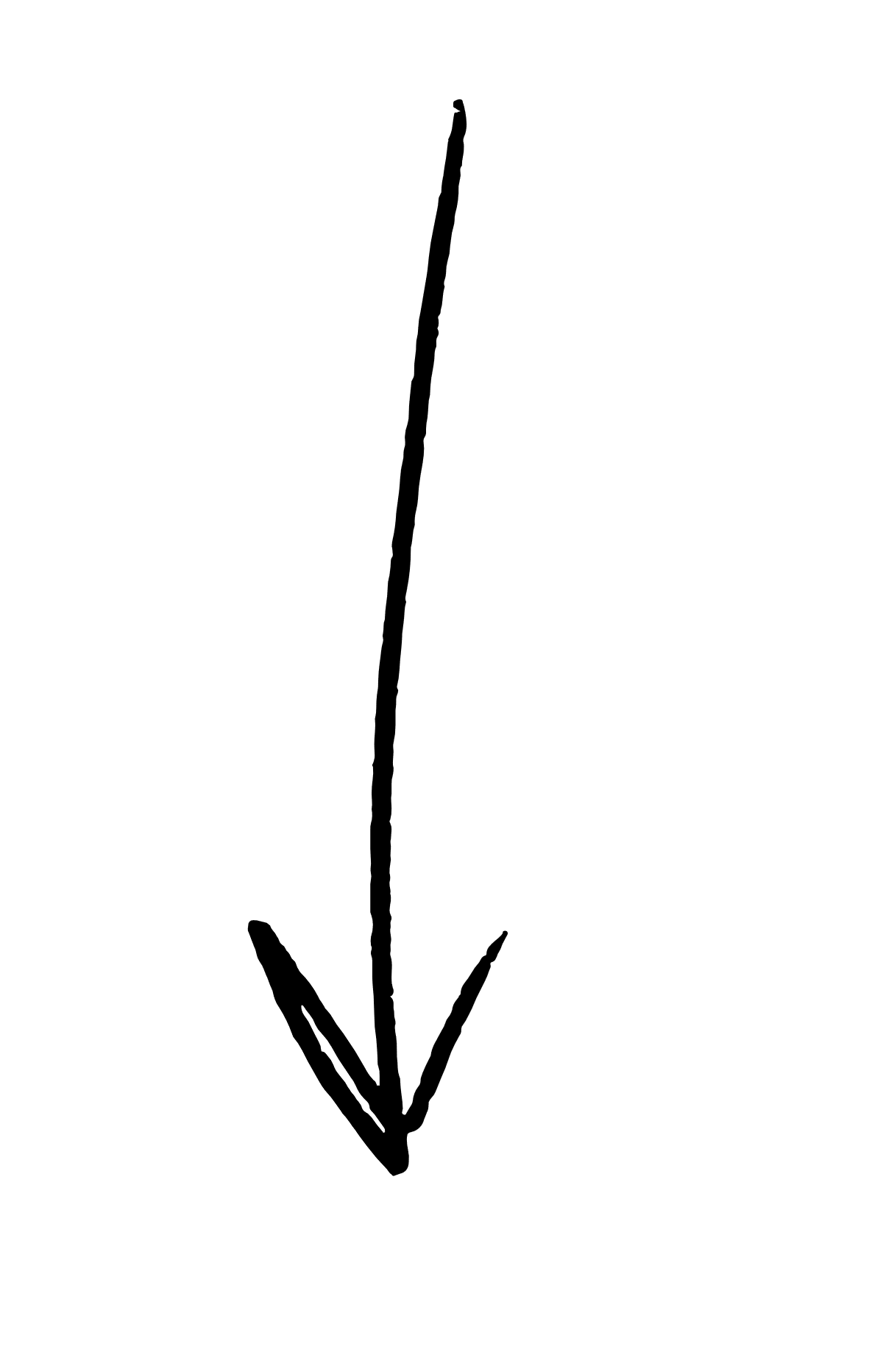 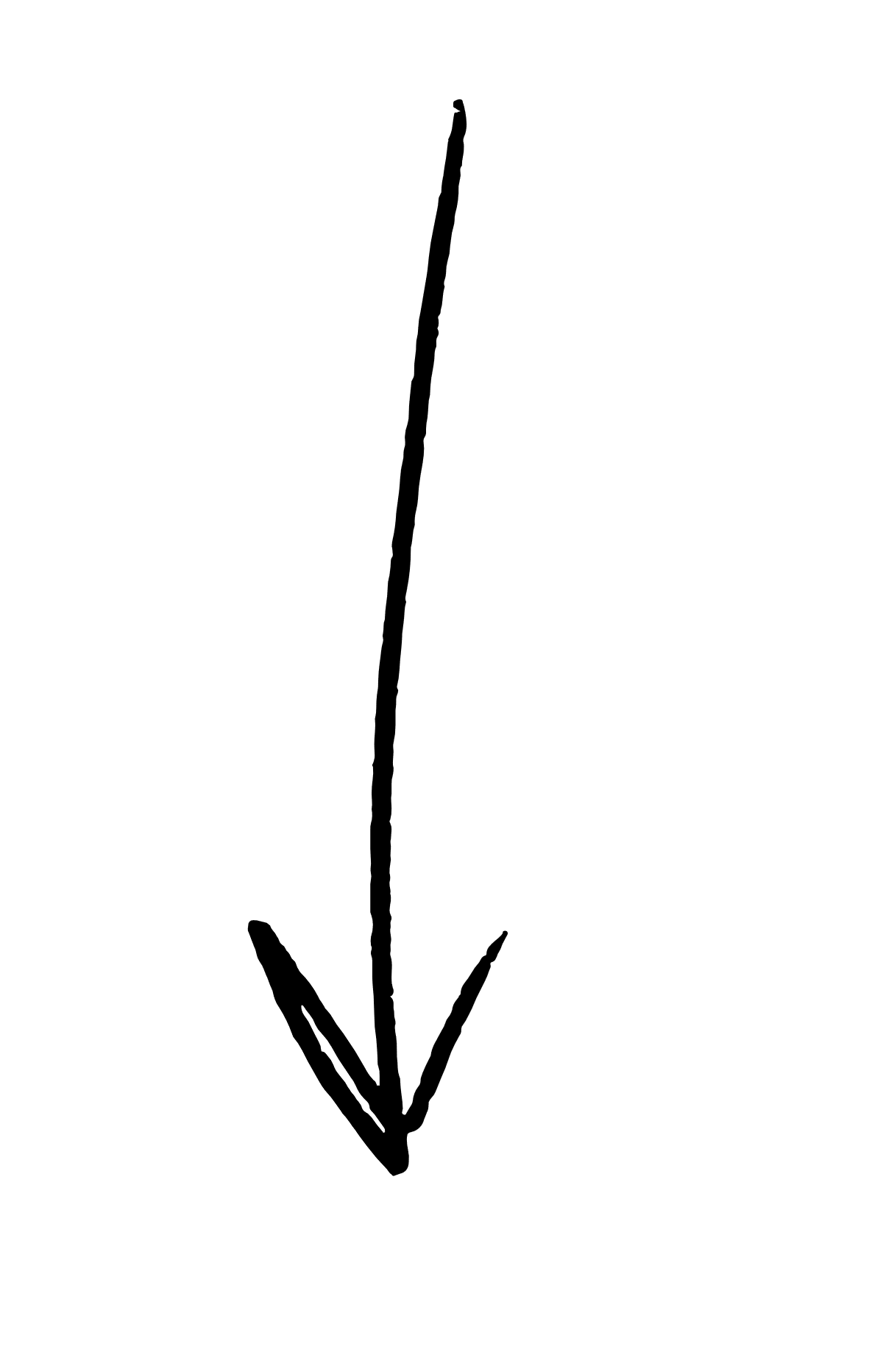 Erarbeitung in Gruppe 2
11
1 – Wozu verändern?
Warum ist diese Veränderung genau jetzt (ggfls. wieder) notwendig? 
Was sind die 	Hintergründe    der Veränderung?
	Ursachen
	Auslöser und 
	Chancen
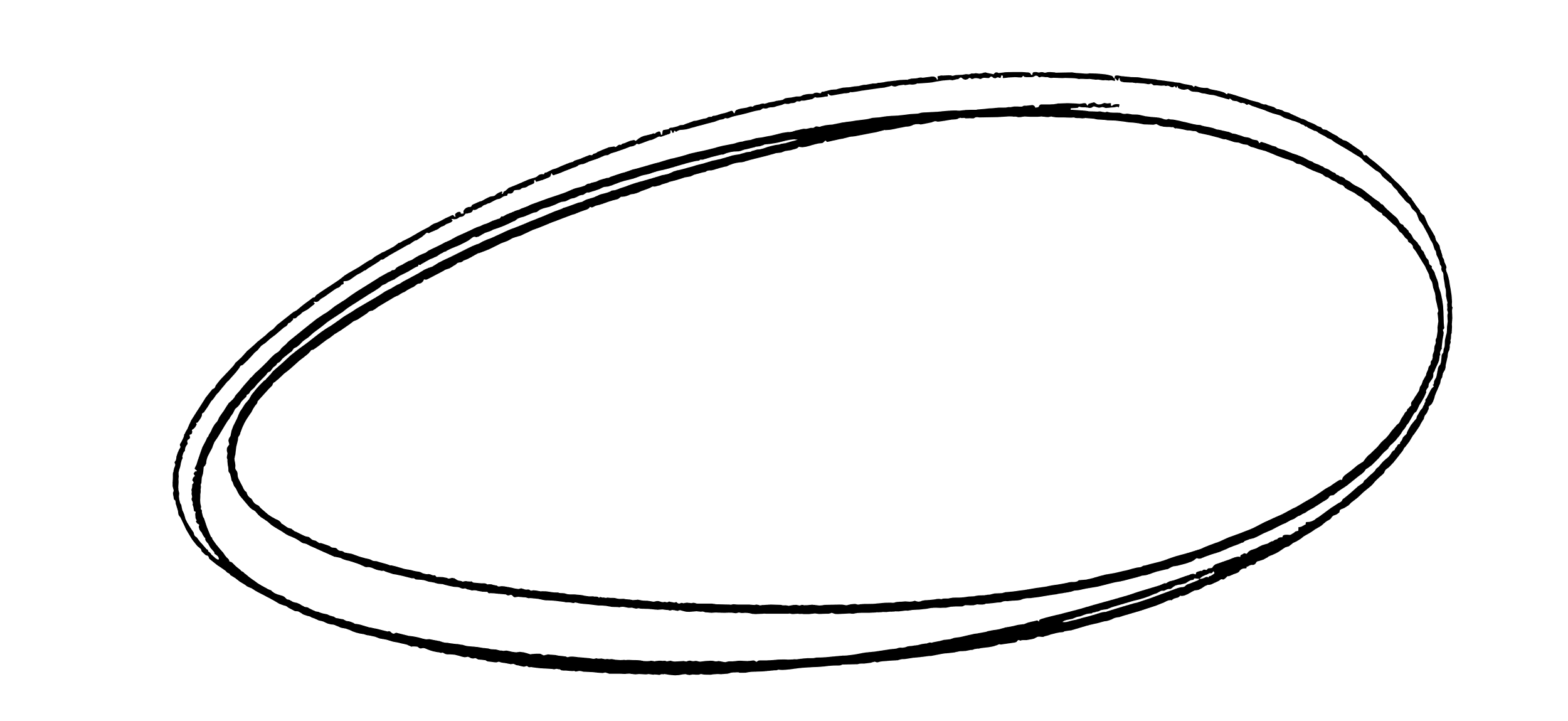 Erinnerung
5 Minuten notieren der Gedanken auf Postit jeder für sich in Stillarbeit
1-2 Minuten pro Person Vorstellen der eigenen Gedanken
10 Minuten clustern und Überschriften für Cluster definieren
2 Minuten überprüfen, ob was fehlt
12
2 – Wohin verändern?
Wie schaut unsere Zukunft konkret aus?
Wovon wollen wir uns weg verändern?
Was werden die Vorteile sein? 
Was die Nachteile?
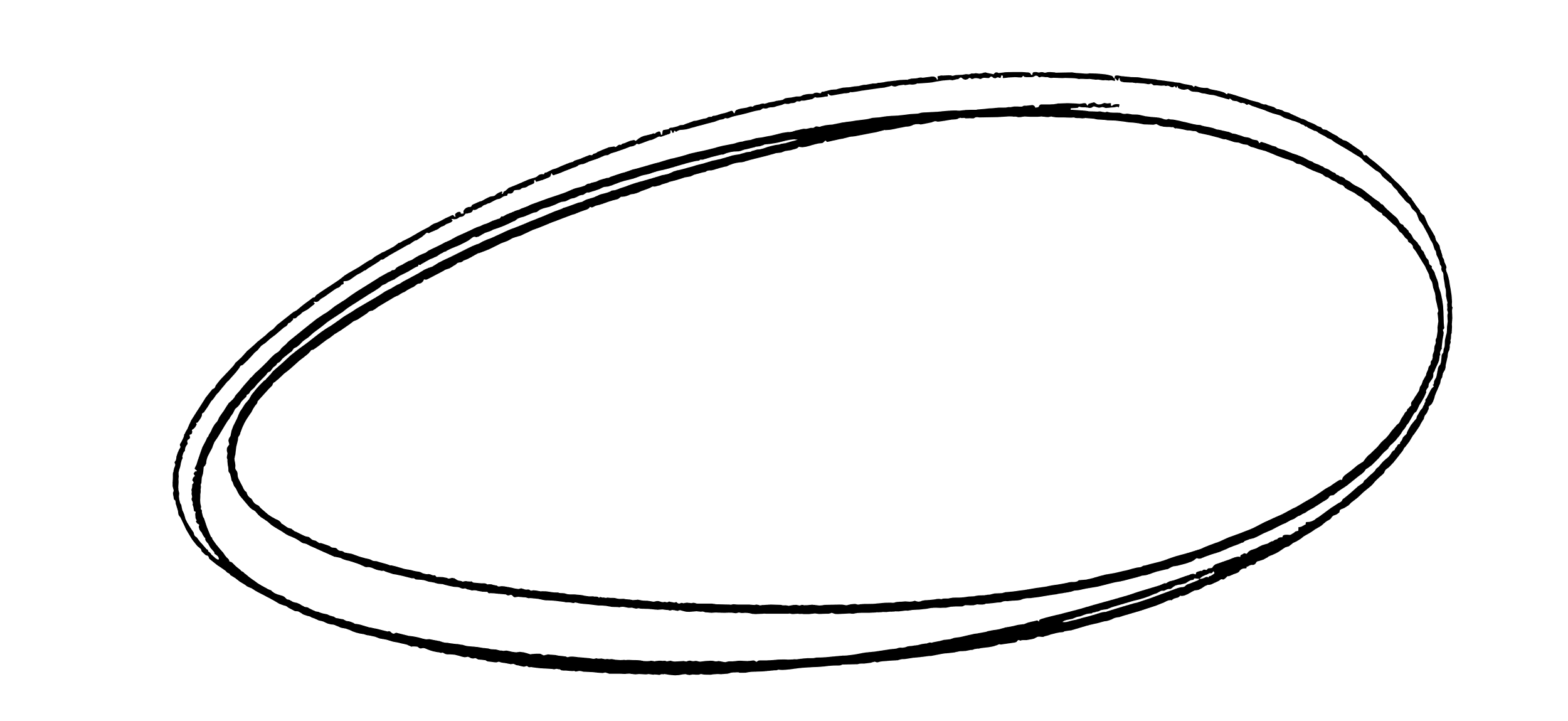 Erinnerung
5 Minuten notieren der Gedanken auf Postit jeder für sich in Stillarbeit
1-2 Minuten pro Person Vorstellen der eigenen Gedanken
10 Minuten clustern und Überschriften für Cluster definieren
2 Minuten überprüfen, ob was fehlt
13
3 – Was verändern?
Was ändert sich genau?
Was hat sich bereits schon verändert? 
Was wollen wir bewahren? Was bewusst nicht ändern?
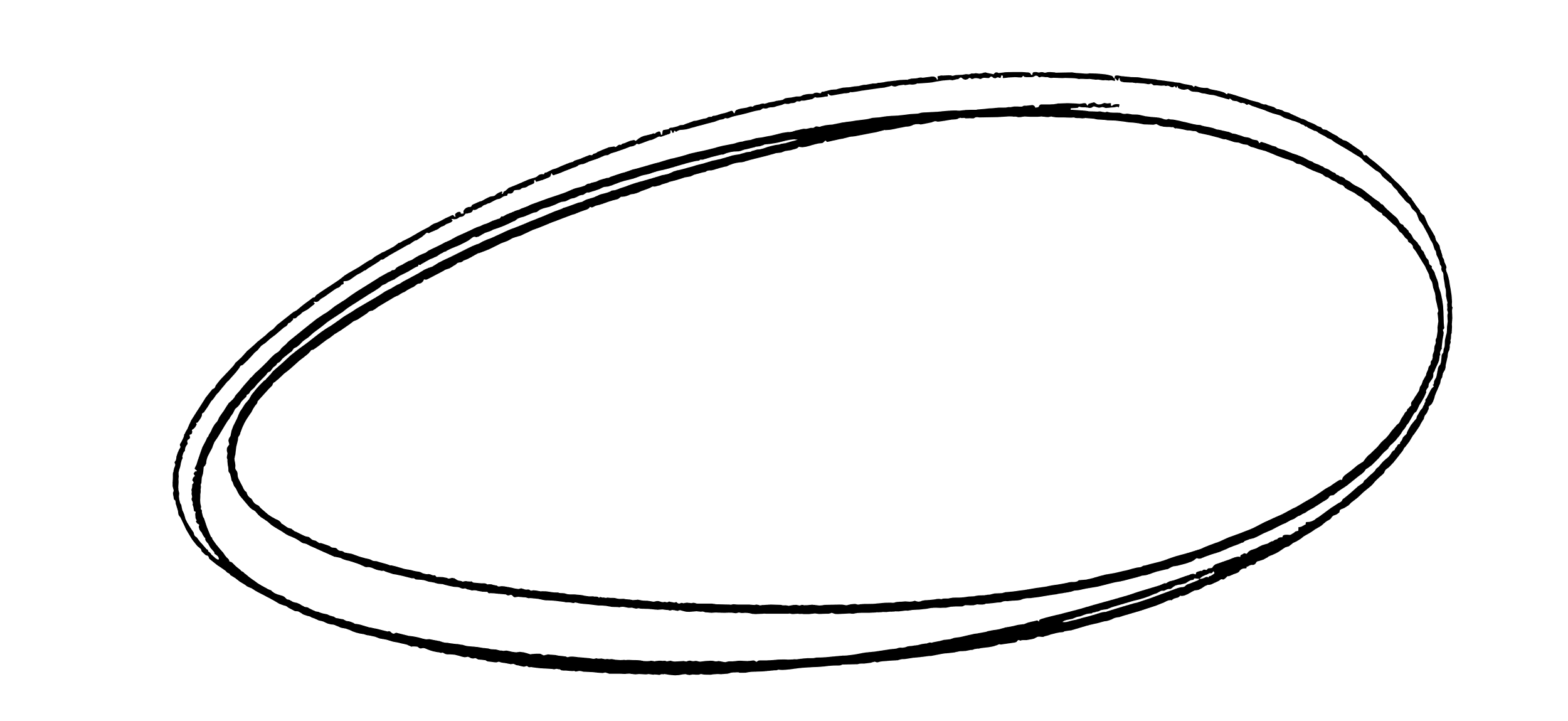 Erinnerung
5 Minuten notieren der Gedanken auf Postit jeder für sich in Stillarbeit
1-2 Minuten pro Person Vorstellen der eigenen Gedanken
10 Minuten clustern und Überschriften für Cluster definieren
2 Minuten überprüfen, ob was fehlt
14
4 – Welche Auswirkungen?
Was bedeutet die Veränderung für mich? Für uns als Abteilung? Für die Mitarbeitenden? Für uns als Management? 
Wie stark ist wer von der Veränderung betroffen?
Wer gewinnt durch die Veränderung? Wer verliert etwas?
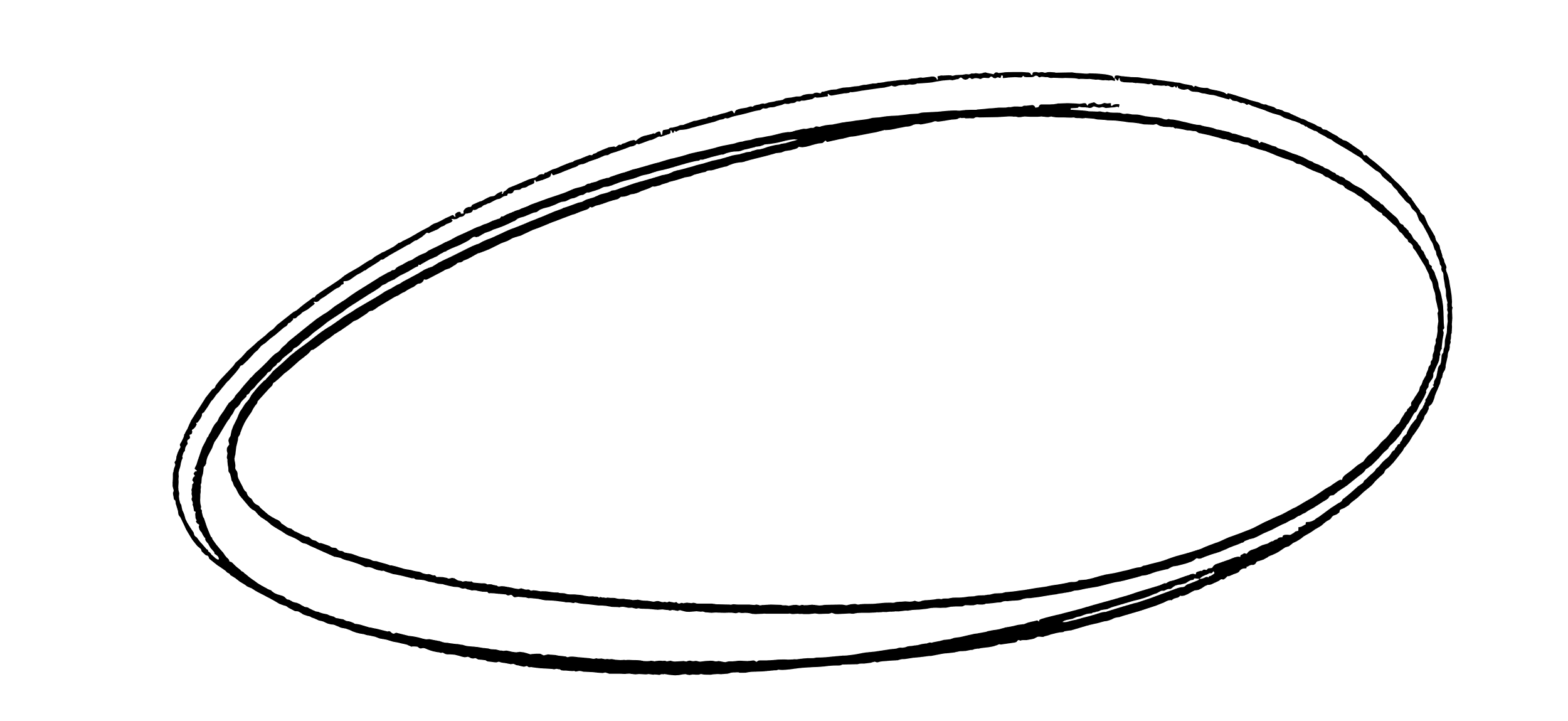 Erinnerung
5 Minuten notieren der Gedanken auf Postit jeder für sich in Stillarbeit
1-2 Minuten pro Person Vorstellen der eigenen Gedanken
10 Minuten clustern und Überschriften für Cluster definieren
2 Minuten überprüfen, ob was fehlt
15
5 – Wie verändern?
Wie gestalten wir den Weg zum Zielzustand?
Wie sehen die groben Schritte aus?
Wie sehen die konkreten nächsten Schritte aus?
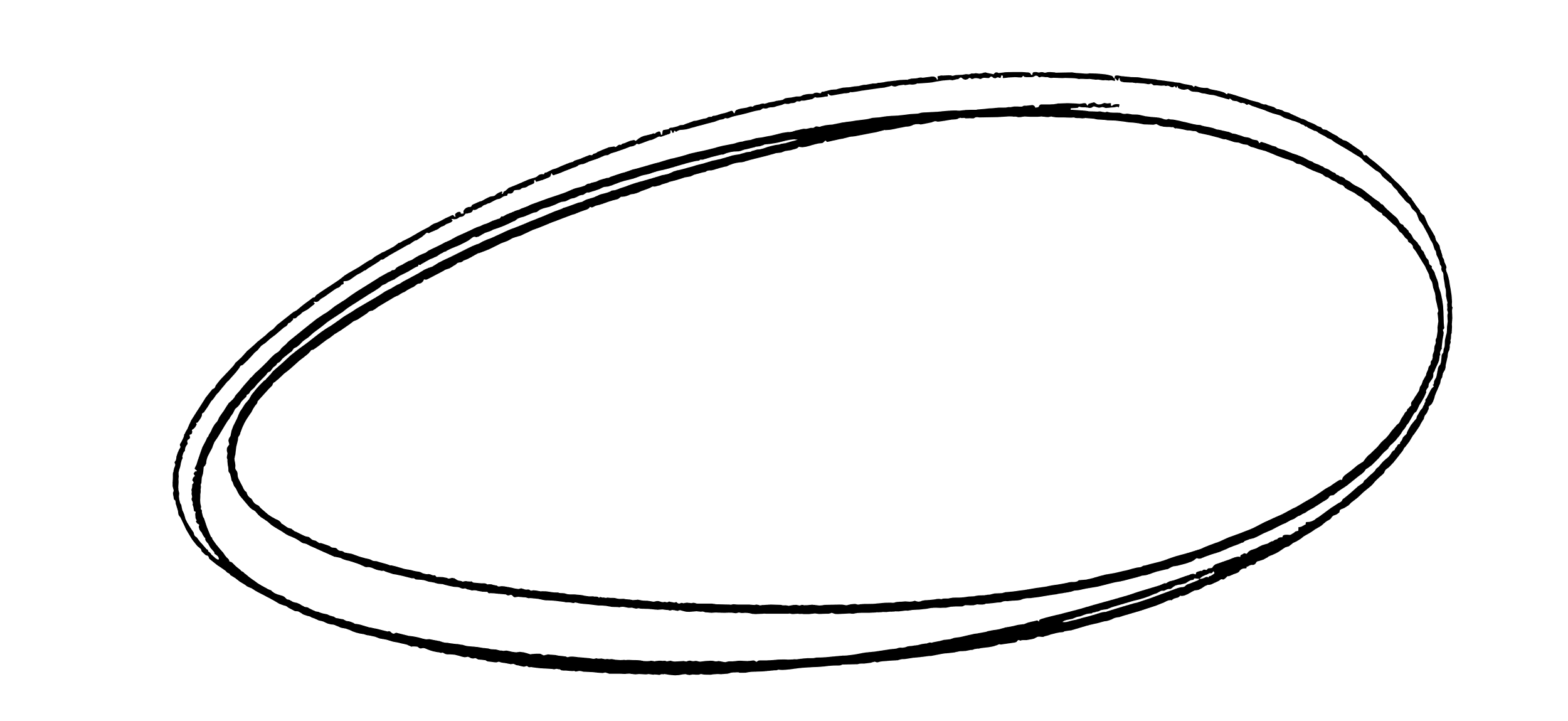 Erinnerung
5 Minuten notieren der Gedanken auf Postit jeder für sich in Stillarbeit
1-2 Minuten pro Person Vorstellen der eigenen Gedanken
10 Minuten clustern und Überschriften für Cluster definieren
2 Minuten überprüfen, ob was fehlt
16
6 – Welche Erwartungen?
haben wir an die Empfängerinnen und Empfänger unserer Botschaft?
Was tun wir als Verantwortliche für die Realisierung der Veränderung? 
Welche Unterstützung benötigen wir von dir für die Veränderung? 
Wie kannst du mitgestalten?
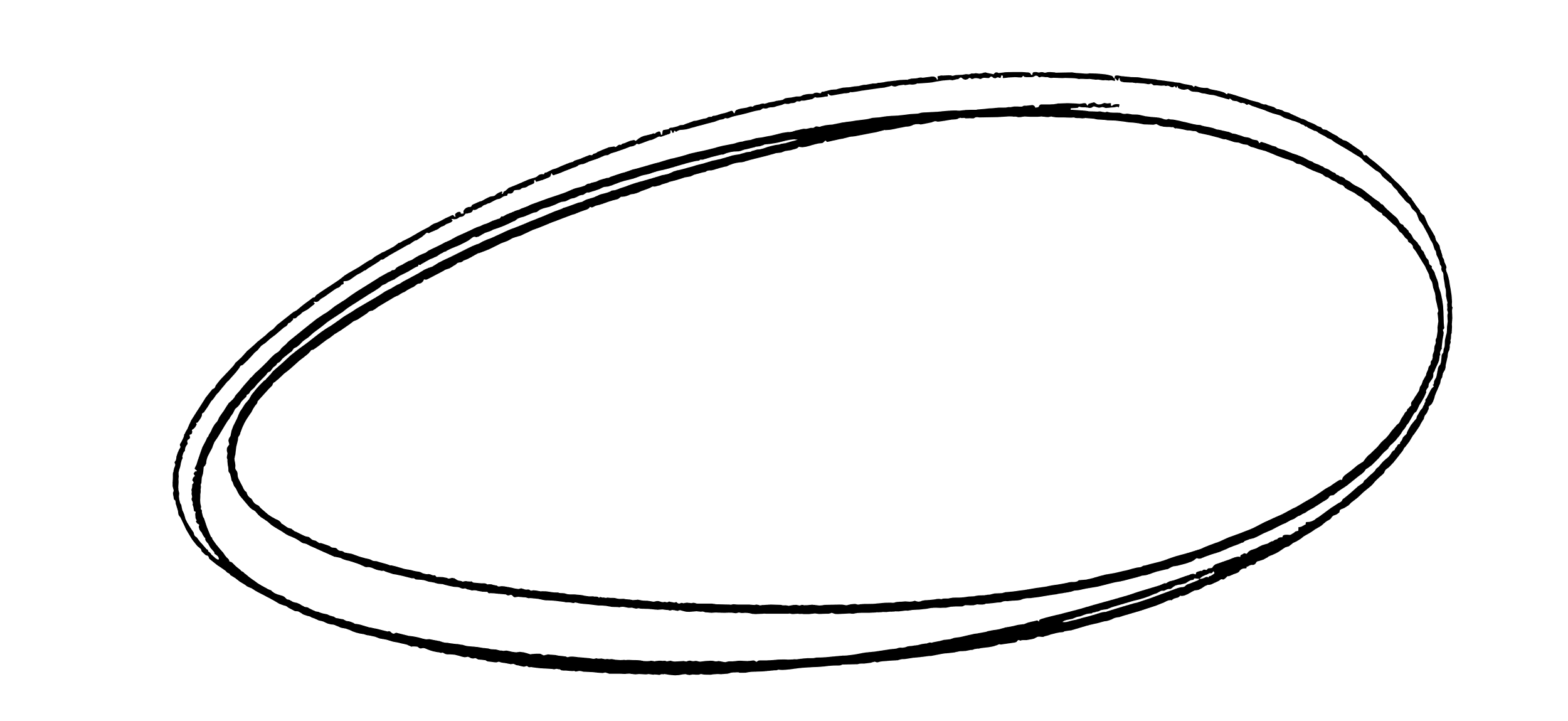 Erinnerung
5 Minuten notieren der Gedanken auf Postit jeder für sich in Stillarbeit
1-2 Minuten pro Person Vorstellen der eigenen Gedanken
10 Minuten clustern und Überschriften für Cluster definieren
2 Minuten überprüfen, ob was fehlt
17
Canvas Inhalte priorisieren und beschreiben
Schaut gemeinsam nochmals über den gesamten Canvas. 

Wo sinnvoll, fasst Cluster Felder-übergreifend zusammen. Markiert wichtige Verbindungen zwischen Clustern mittels Pfeile.

Wie viele Cluster habt ihr zu diesem Zeitpunkt identifiziert? Sind es mehr als 8 Cluster, priorisiert die Cluster mittels Klebepunkten. 

Bildet 2-er Gruppen und teilt die priorisierten Cluster untereinander auf. Formuliert zu jedem der priorisierten Cluster jeweils 1-3 prägnante Sätze, welche den Inhalt des Clusters beschreiben.  30 Minuten
18
Veränderung illustrieren
Visualisierungen helfen, Menschen sowohl mental wie auch emotional abzuholen. Sie machten Informationen zugänglich und eindrücklich. 

Bildet 3-er Gruppen
Überlegt euch pro Gruppe mindestens 2 passende Bilder, welche gut zur besprochenen Veränderung passen könnten  20 Minuten 
Diese Bilder können aus allen Bereichen des Lebens kommen: Natur, Kunst, Musik, Beruf, Freizeit, Sport, Wissenschaft, Geschichte … 
Visualisiert jedes Bild jeweils anhand einer groben Skizze. Diese muss nicht schön sein!
Lasst eurer Kreativität freien Lauf!
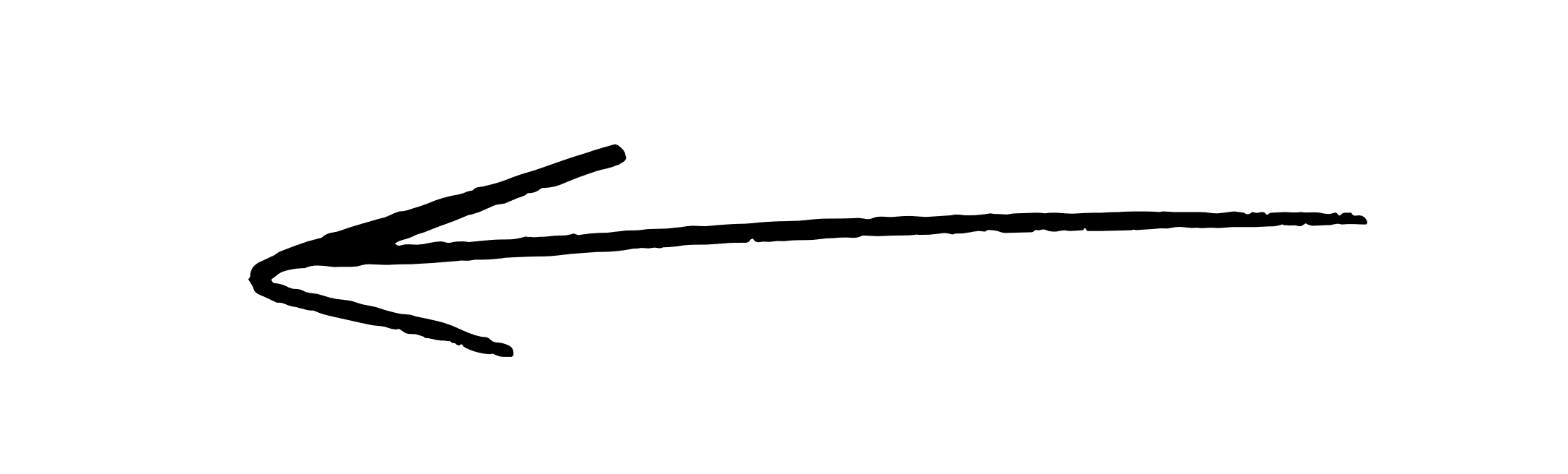 19
Veränderung illustrieren
Stellt eure Bilder den anderen jeweils kurz vor und hängt diese anschliessend auf  1-2 Minuten pro Bild

 Bewegt euch individuell frei im Raum zwischen den einzelnen Bildern hin und her. Ergänzt spontan die Bilder mit weiteren Ideen, Details oder Fragen  10 Minuten 

Jeder markiert mittels Klebepunkten die 2 Bilder, welche er für die im Canvas besprochene Veränderung favorisiert. 

Einigt euch gemeinsam auf maximal 3 Bilder für die engere Auswahl.
20
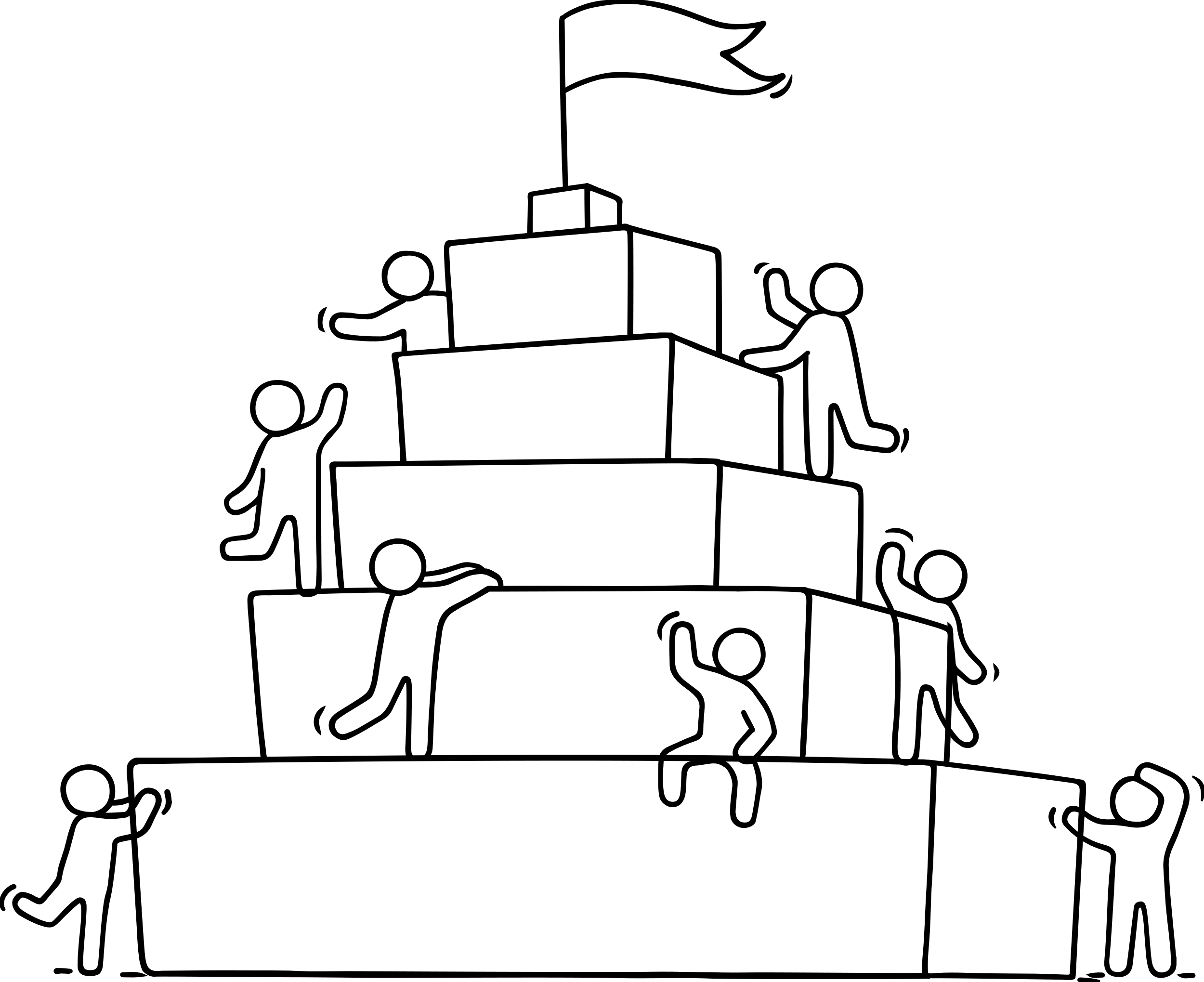 Nächste Schritte
21
Wo stehen wir jetzt?
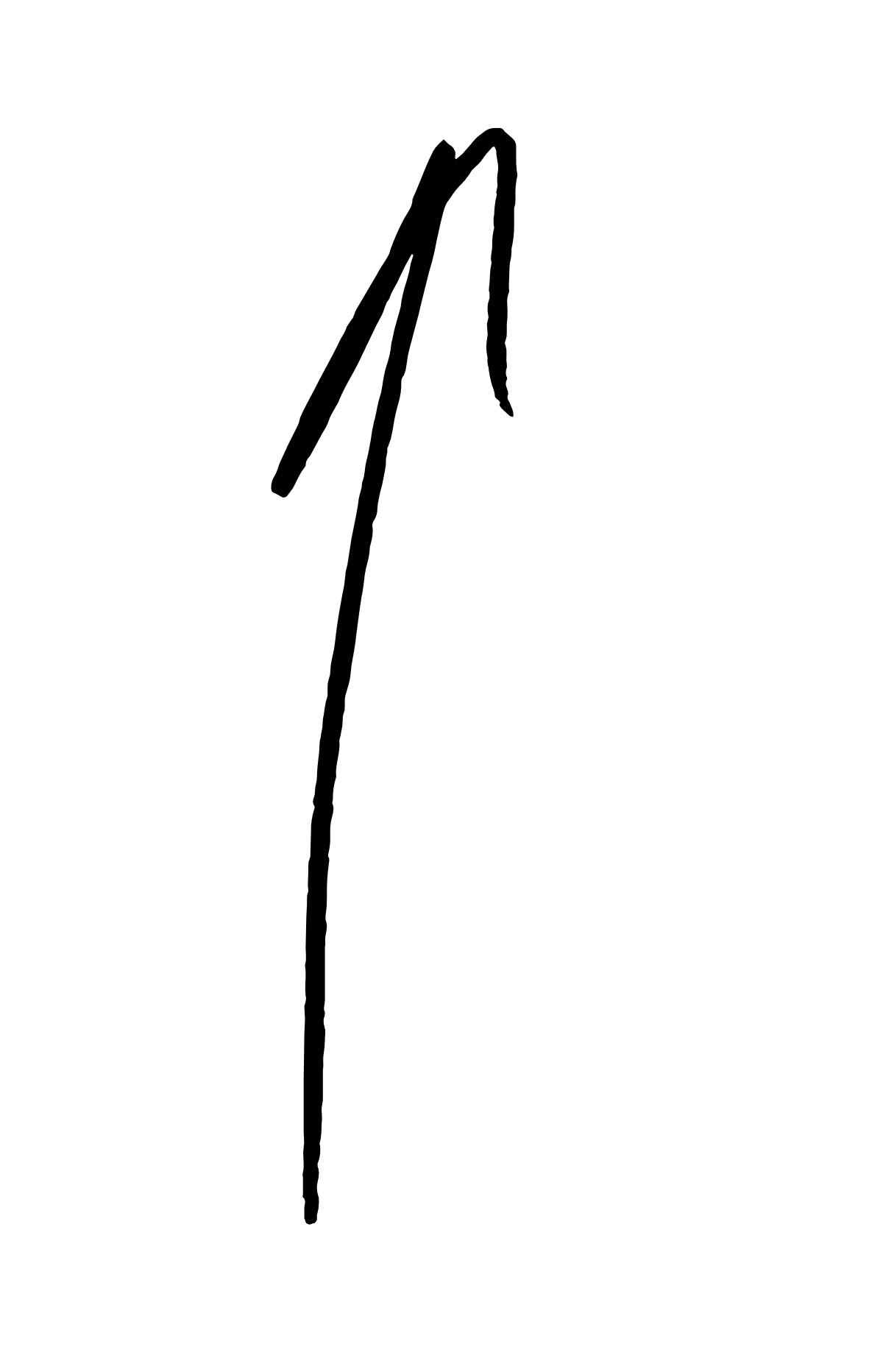 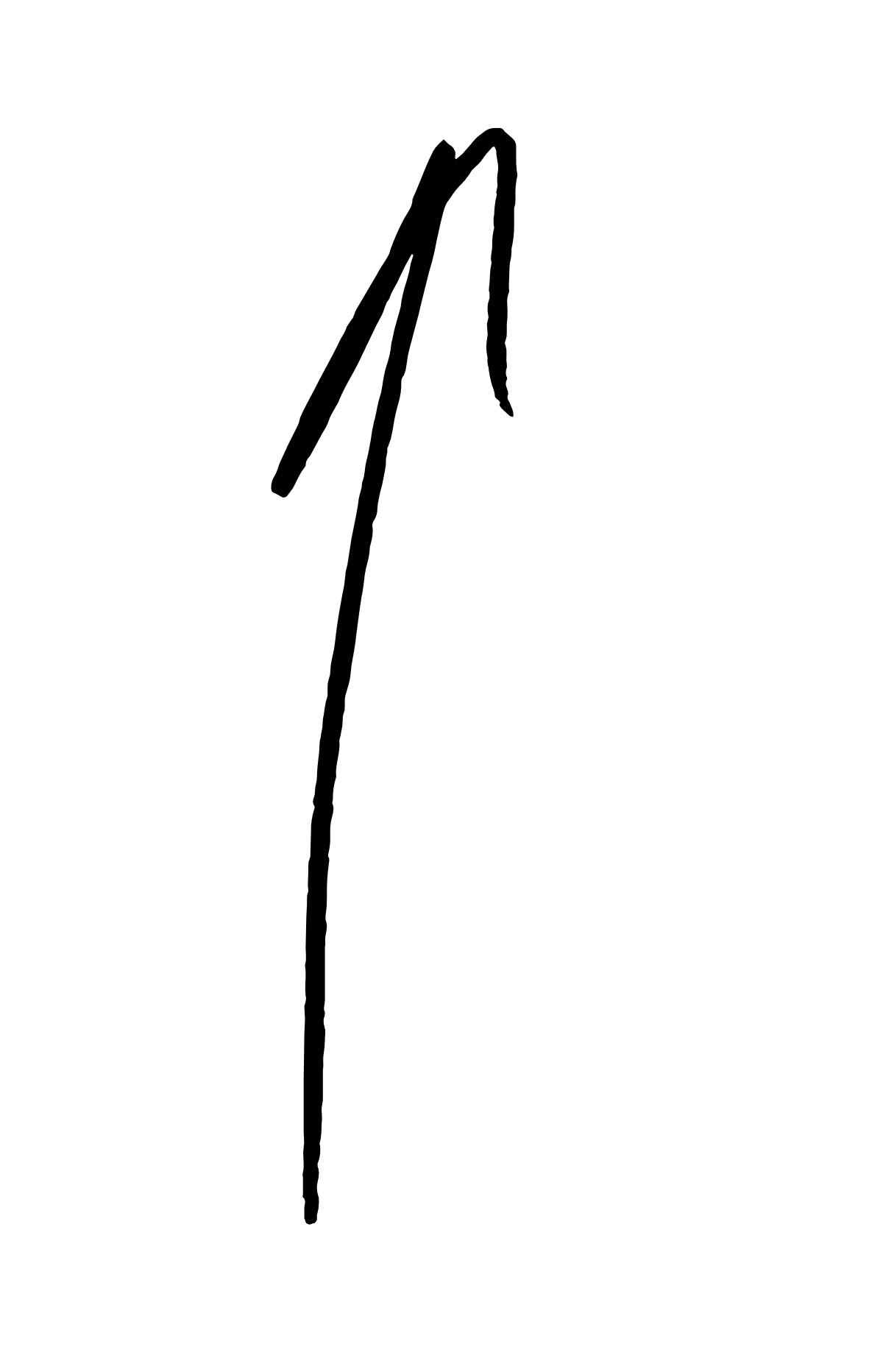 Entwickeln
Testen
Erzählen
Change Story Canvas befüllen
Inhalte priorisieren
Veränderung illustrieren
Feedback einholen
Unklarheiten ausmerzen
Inhalte nachschärfen
Unterschiedliche Kanäle nutzen 
Zielgruppen-spezifische Akzepte setzten
In den Dialog treten

22
Nächste Schritte
23
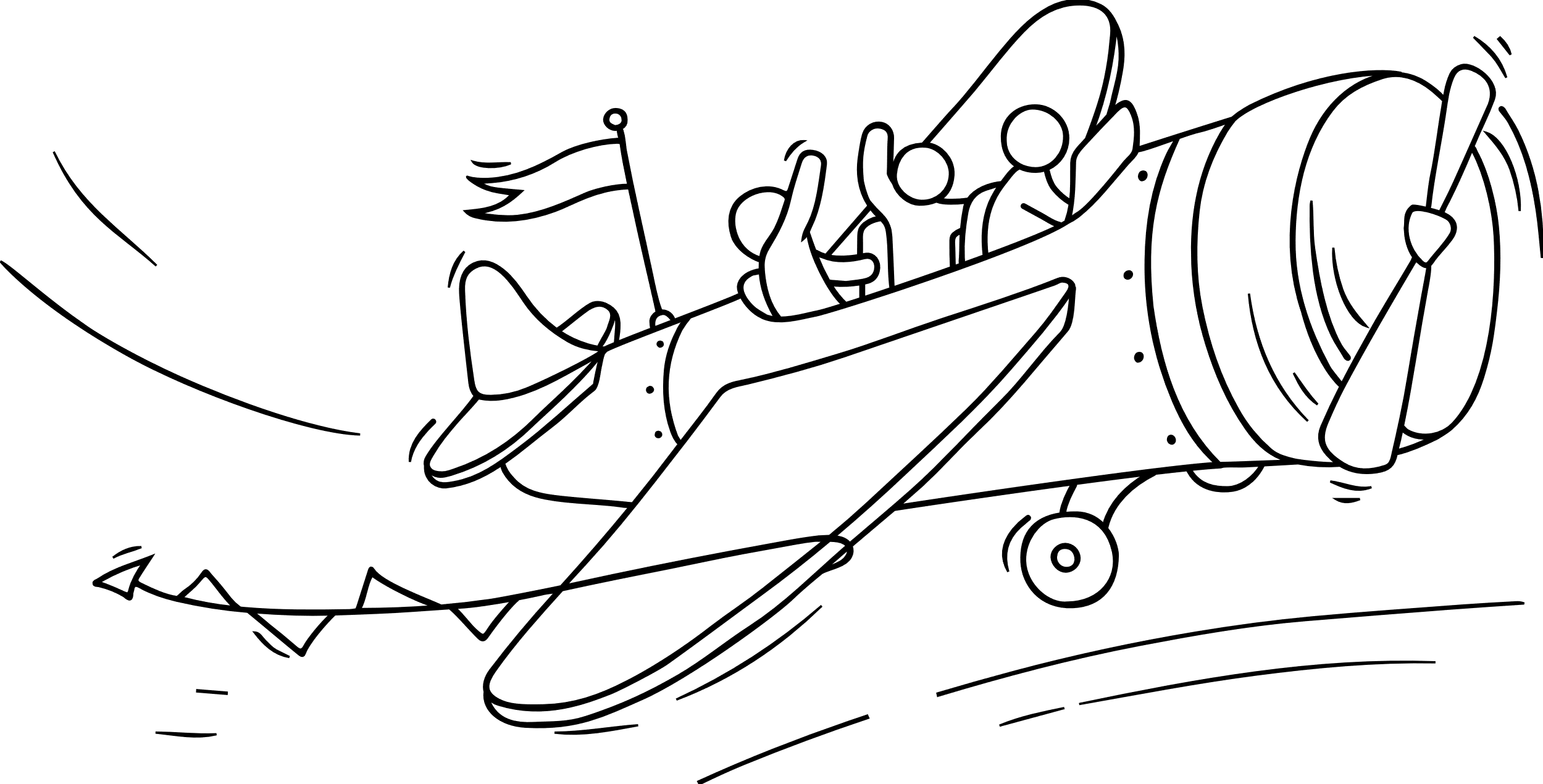 Check out
24
Check out
Wie habe ich den Workshop heute erlebt?
Andere Gedanken und Impulse rückblickend zum heutigen Workshop.
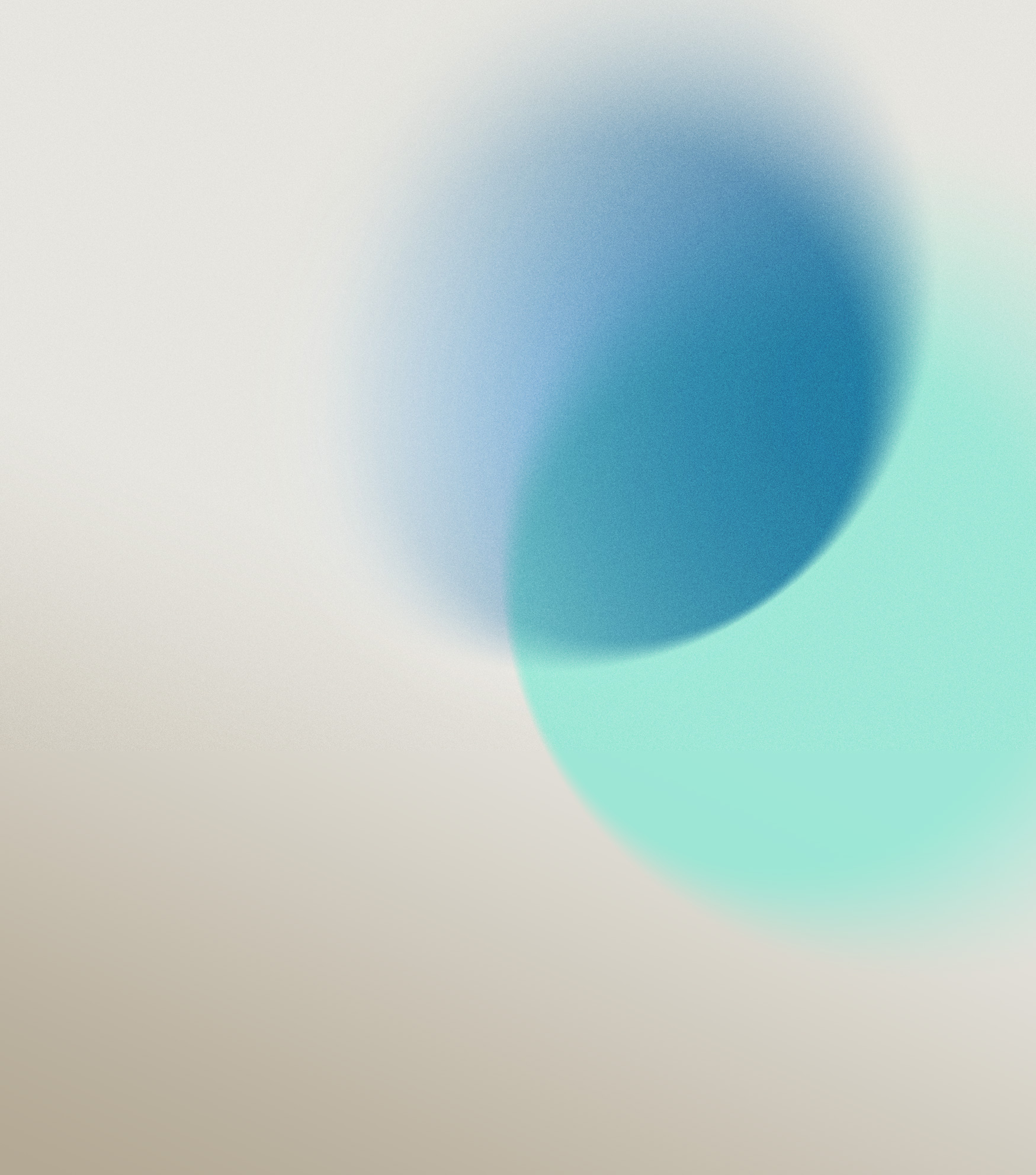 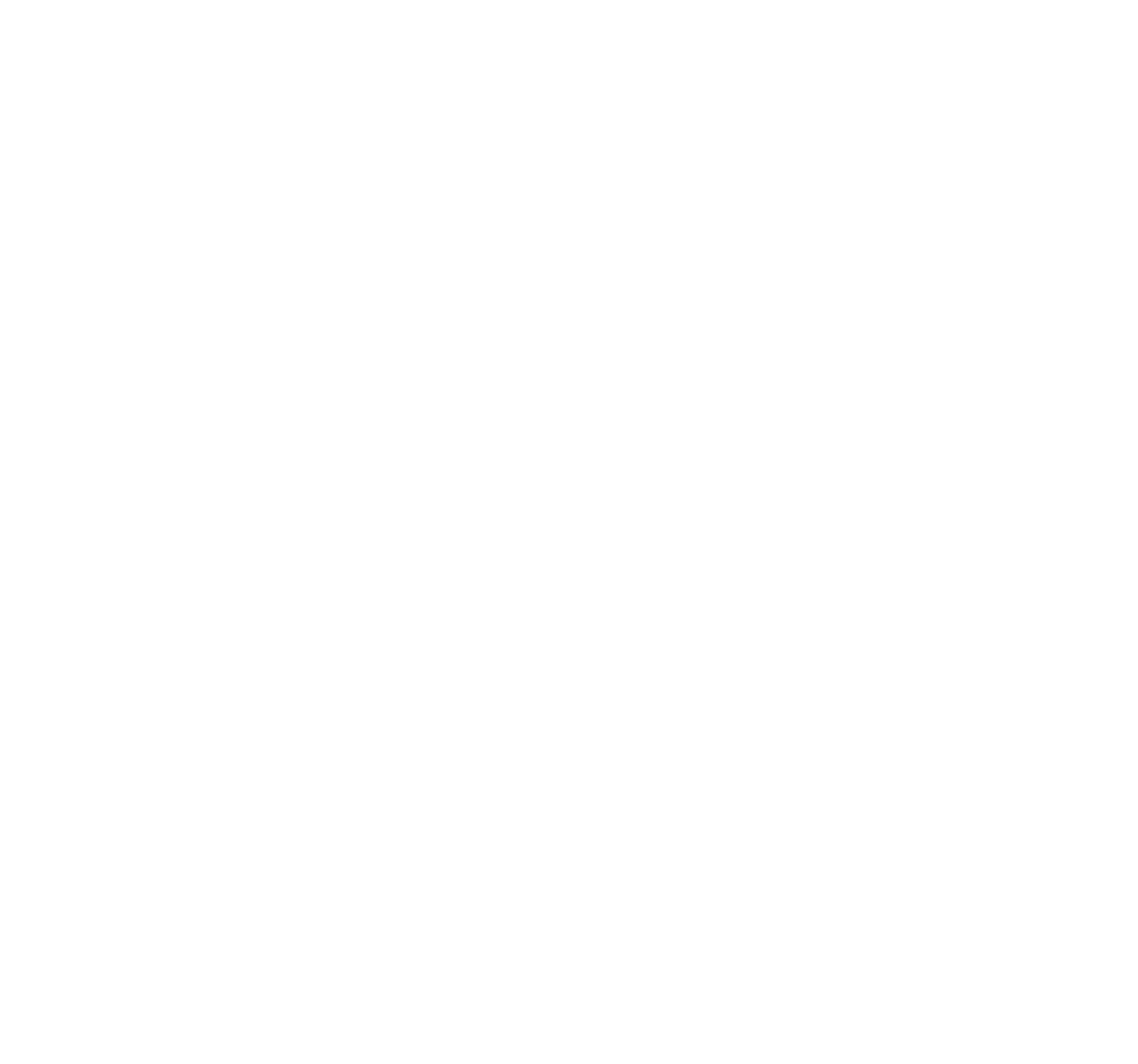 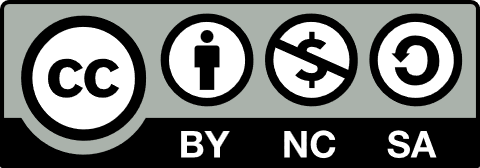 Werkzeuge für den Wandel © 2023 by Digital Zug, Amt für Informatik und Organisation, Kanton Zug, Schweiz ist lizenziert unter CC BY-NC-SA 4.0. Um eine Kopie dieser Lizenz anzuzeigen, besuchen Sie http://creativecommons.org/licenses/by-nc-sa/4.0/
26
Workshop 2 oder  Fokusgruppe
Instruktionen zum Testen der Change Story
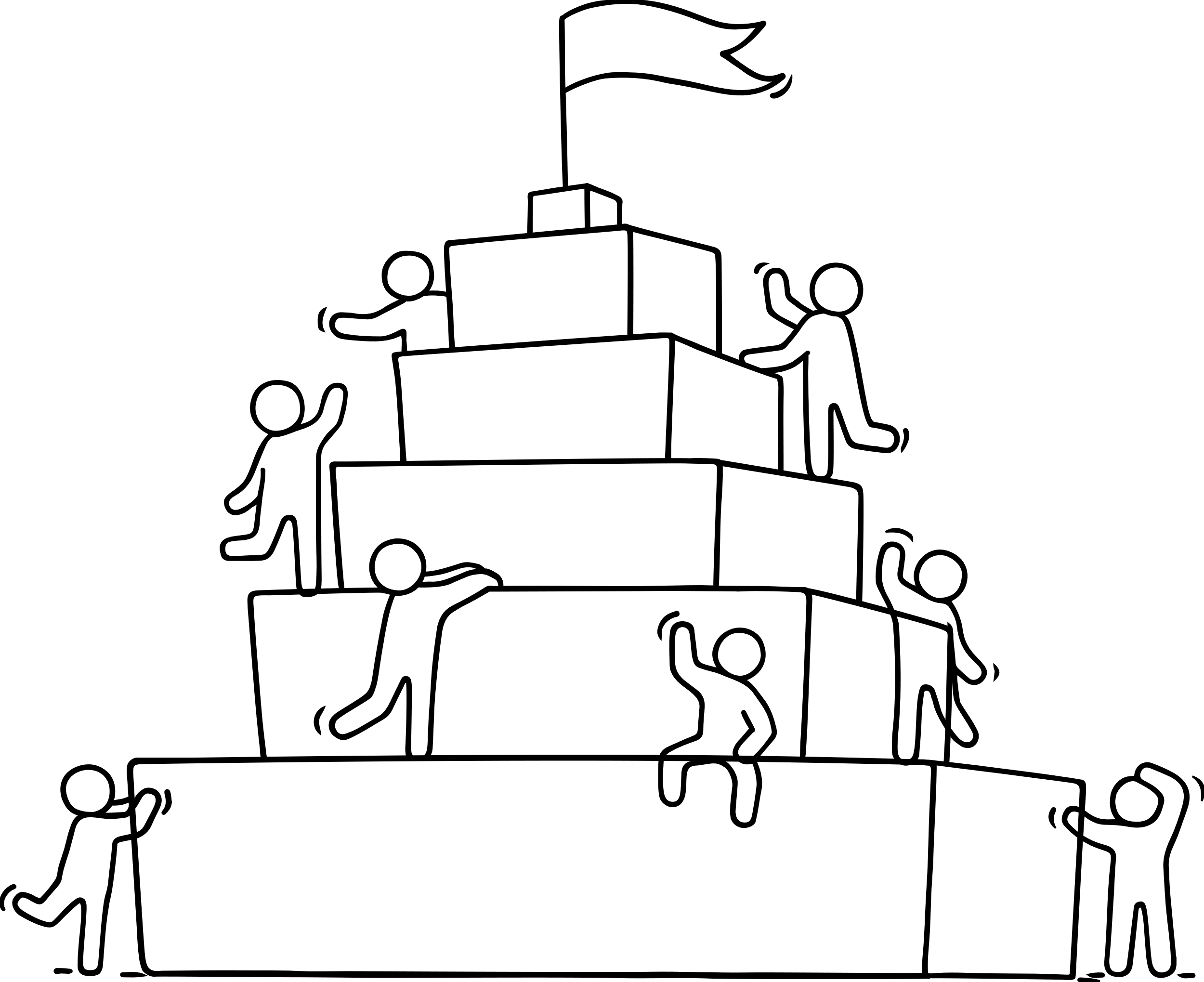 27
Agenda zum Testen der Change Story
* Ausreichend Pausen einplanen
28
Diskussion
Geht zuerst in 2er- oder 3er-Gruppen zusammen und diskutiert folgende drei Fragen (jeweils 5 Minuten):
Was finden wir gut an der Change Story?
Welche Fragen haben wir zur Change Story?
Wo stimmen wir nicht zu?

Teilt eure Erkenntnisse anschliessend in der Gesamtgruppe und leitet aus der Diskussion ab, wie die Change Story noch überzeugender erzählt werden könnte.
29
Was würde die Story noch besser machen?
Was sollte vielleicht doch wegfallen?
Was soll unbedingt so  bleiben?
Was könnte noch aufgenommen / anders erzählt werden?
Neu
Passt
Raus
30
Check out
Wie habe ich den Workshop heute erlebt?
Andere Gedanken und Impulse rückblickend zum heutigen Workshop.
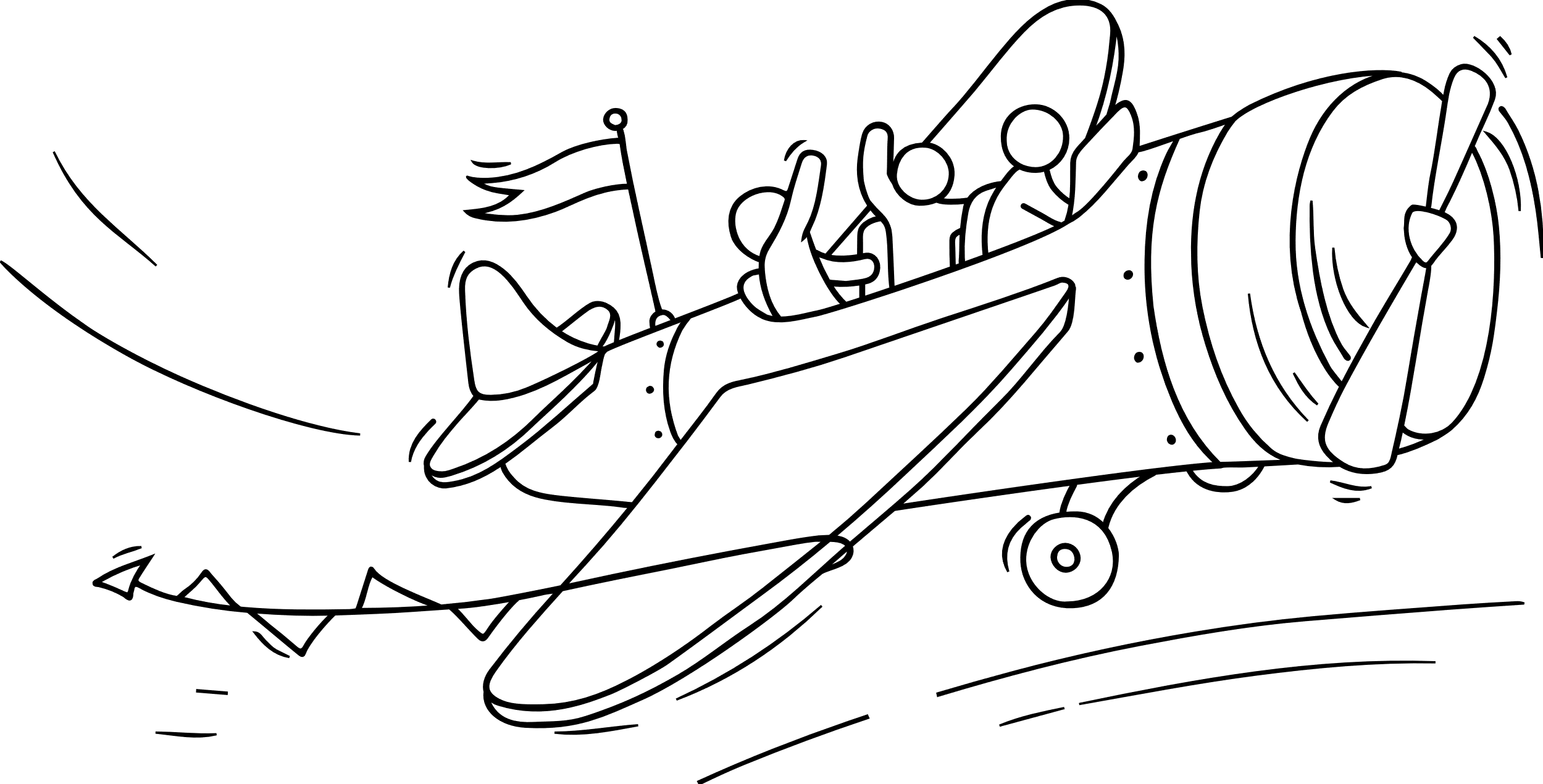 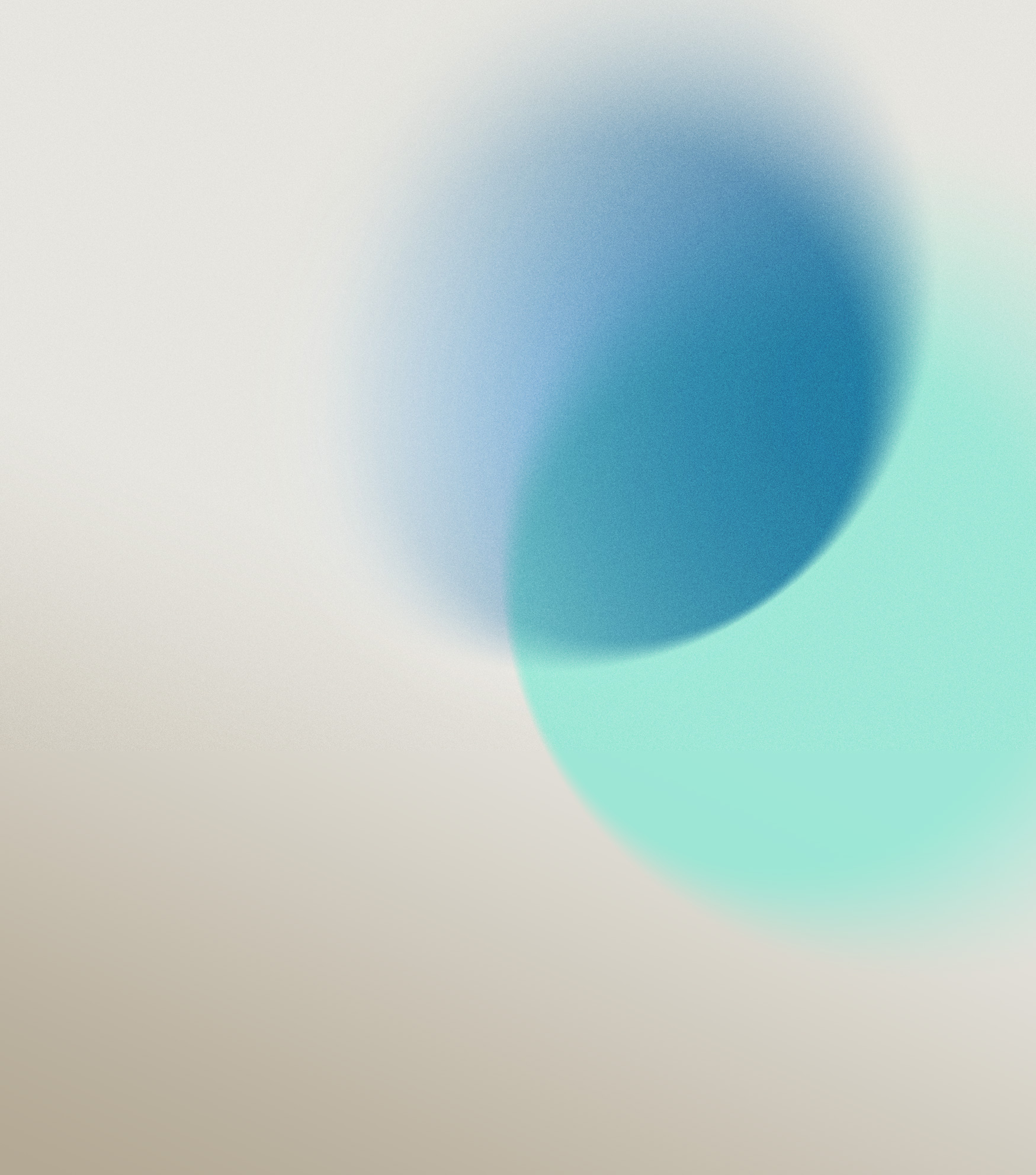 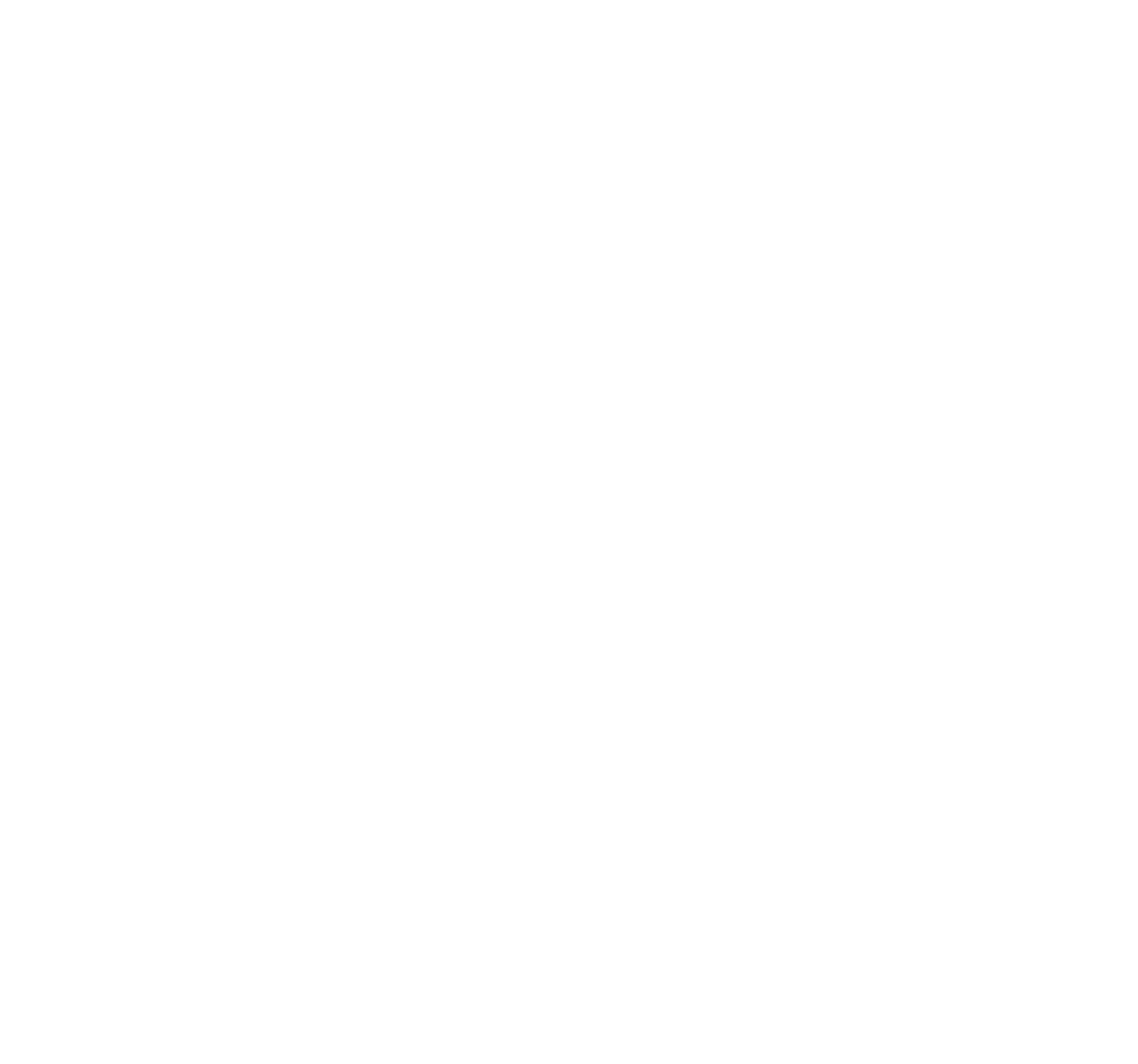 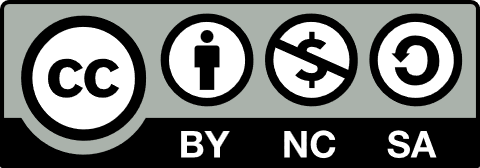 Werkzeuge für den Wandel © 2023 by Digital Zug, Amt für Informatik und Organisation, Kanton Zug, Schweiz ist lizenziert unter CC BY-NC-SA 4.0. Um eine Kopie dieser Lizenz anzuzeigen, besuchen Sie http://creativecommons.org/licenses/by-nc-sa/4.0/